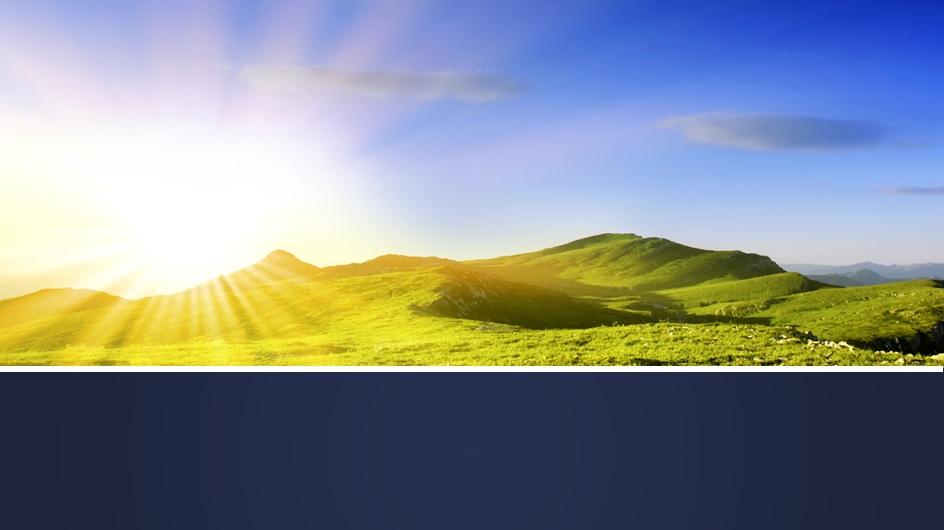 Υποκειμενικές επιρροές μέσω
Των 10 Σπερματικών Ομίλων
Του David E. Hopper
[Speaker Notes: ......Continued talks on the 10 Seed Groups
Συνεχίζοντας τις ομιλίες για τους 10 Σπερματικούς Ομίλους

Today, themes I’ll be discussing SG-9 Financial Services Group:

Στο σημερινό μας θέμα θα συζητήσουμε τον Σ.Ο.9 Οικονομολόγοι - Χρηματοδότες 

Principle of Sharing
Η αρχή του Μερισμού
 
Idea that money is energy
Την ιδέα ότι το χρήμα είναι ενέργεια
How Financiers can help with creating the scenario of Peace
Πως οι Οικονομολόγοι- Χρηματοδότες μπορούν να δημιουργήσουν ένα σενάριο για την Ειρήνη

Economic Responsibility and Stewardship
Οικονομική Υπευθυνότητα και Διαχείριση
 
7th Ray in Economic Activity
Η 7η Ακτίνα και η Οικονομική Δραστηριότητα]
Καθήκοντα Σπερματικού Ομίλου 9: 
Χρηματοδότες και Οικονομολόγοι
Tasks of Seed Group 9: Financiers and Economists
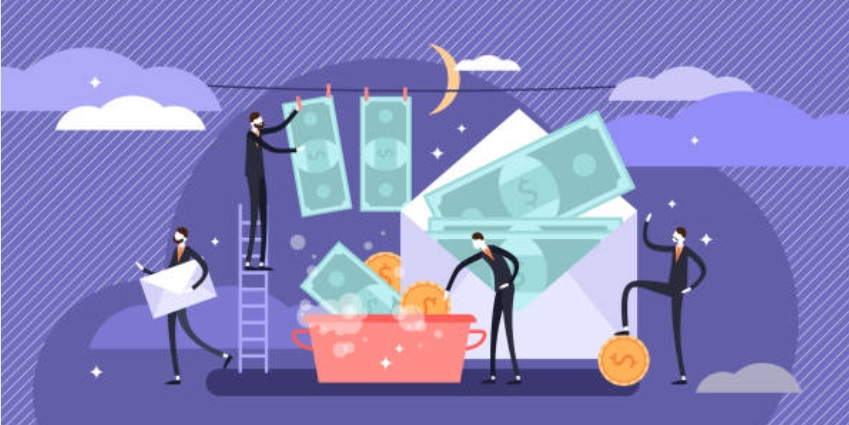 Spiritualization of Money
Η Πνευματικοποίηση του Χρήματος
[Speaker Notes: Tasks of Seed Group 9 - Financiers and Economists
Καθήκοντα Σπερματικού Ομίλου 9:  Χρηματοδότες και Οικονομολόγοι

 
The ninth group, which D.K. also calls the Financial Service Group, provides the most practical and interesting from the standpoint of development of the present world situation and modern conditions. As esotericists, we will view it from a subjective understanding, which involves a right understanding and spiritual application of money. 

Ο ένατος όμιλος, που ο Ντ.Κ. καλεί επίσης Ομάδα Οικονομικών Εξυπηρετητών , παρέχει ένα  πιο πρακτικό ενδιαφέρον από την άποψη της ανάπτυξης της παρούσας παγκόσμιας κατάστασης και των σύγχρονων συνθηκών. Ως εσωτεριστές, θα το δούμε από μια υποκειμενική κατανόηση, η οποία περιλαμβάνει μια ορθή  κατανόηση και πνευματική εφαρμογή του χρήματος.

From (ExH 59) D.K. says:
Στην ( Ε.Ι 59 ) ο Ντ.Κ. λέει:

“The tasks to be undertaken by this group is to study the significance of money as directed and appropriated energy. This direction of force produces concretization, and the work is then in the field of magical endeavor”. 

“Το εγχείρημα που πρέπει να αναληφθεί απ’ αυτό τον όμιλο είναι να μελετήσει τη σημασία του χρήματος σαν κατευθυνόμενη και οικειοποιούμενη ενέργεια.  Αυτή η κατεύθυνση της δύναμης προκαλεί συμπύκνωση και τότε το έργο βρίσκεται στο πεδίο της μαγικής προσπάθειας. “

Όπως συμβαίνει με το έργο των άλλων ομίλων, το εγχείρημα που πρέπει να προωθηθεί χωρίζεται σε τρεις κατηγορίες προσπάθειας:


They will work with the energies and forces which express themselves through the interchange and the values of commerce.
Θα εργαστούν με τις ενέργειες και τις δυνάμεις που εκφράζονται μέσω της ανταλλαγής και των αξιών του εμπορίου.

They fall into three categories of endeavor or tasks:
Εμπίπτουν σε τρεις κατηγορίες καθηκόντων ή εγχειρημάτων  :
 
The 1st task: Understanding the nature of prana or of vital etheric energy. Sanskrit: Prana is a term describing the mental-electrical field that manifests in the world as vitality energy. It provides the life essence or vital Life Principle that animates the etheric aspect of all phenomenal life on the cosmic physical plane.

1. Το 1ο καθήκον:  Η Κατανόηση της φύσης της πράνα ή της ζωτικής αιθερικής ενέργειας. Σανσκριτικά: Πράνα είναι ένας όρος που περιγράφει το νοητικό-ηλεκτρικό πεδίο που εκδηλώνεται στον κόσμο ως ενέργεια ζωτικότητας. Παρέχει  εκείνη τη ζωτική ουσία ή τη ζωτική Αρχή της Ζωής που ζωντανεύει την αιθερική όψη όλης της φαινομενικής ζωής πάνω στο κοσμικό φυσικό πεδίο.

It has 3 qualities which distinguish it: 
Inertia or Tamas
Activity or Rajas
Rhythm or Sattva

Έχει 3 ιδιότητες που  διακρίνονται σε :
Αδράνεια ή Τάμας
Δραστηριότητα ή Rajas
Ρυθμός ή Σάτβα


Much thought concerning money today is related to the karma and destiny of the mineral kingdom. The processes of the pranic life were originally carried out in the realm of barter and exchange of physical items found upon the surface of the earth (from the human standpoint) of divinity. 
Πολλές σκέψεις σχετικά με τα χρήματα σήμερα σχετίζονται με το κάρμα και το πεπρωμένο του ορυκτού βασιλείου. Οι διαδικασίες της πρανικής ζωής πραγματοποιήθηκαν αρχικά στο βασίλειο της ανταλλαγής  εμπορευμάτων και της ανταλλαγής φυσικών αντικειμένων που βρέθηκαν στην επιφάνεια της γης (από την ανθρώπινη σκοπιά) της θειότητας.

Today, the process has reversed and money is connected with the produce of the vegetable kingdom in the form of paper money, founded upon the mineral wealth of the world AND

Σήμερα, η διαδικασία έχει αντιστραφεί και το χρήμα συνδέεται με την παραγωγή του φυτικού βασιλείου με τη μορφή χαρτονομίσματος, που βασίζεται στον ορυκτό πλούτο του κόσμου ΚΑΙ

Many transactions are carried out through digital processes and networks. Perhaps, money in this form has moved onto to at least the concrete mental plane.

Πολλές συναλλαγές πραγματοποιούνται μέσω ψηφιακών διαδικασιών και δικτύων. Ίσως, το χρήμα σε αυτή τη μορφή να έχει μετακινηθεί τουλάχιστον στο συγκεκριμένο νοητικό πεδίο.

These are interesting subjective realties to have in mind.
Αυτές είναι ενδιαφέρουσες υποκειμενικές πραγματικότητες που πρέπει να έχετε κατά νου.


2.       (ExH 61) The 2nd task would be to study of the processes whereby money has been steadily deflected from personal uses, both in the good and in the evil sense.
(Ε.Ι. 61) Η 2η εργασία θα ήταν να μελετήσει τις διαδικασίες με τις οποίες τα χρήματα αποκλίνονται σταθερά από προσωπικές χρήσεις, τόσο με την καλή όσο   
          και με την κακή έννοια.

D.K. states: “…this would largely be a record of man's dire selfishness, but I seek to deal with money as the Hierarchy sees the problem, and to consider it as a form of energy, prostituted at this time to material ends or to the selfish aspirations and ambitions of well-meaning servers. They are limited in their view and need to get a picture of the possibilities inherent in the present situation which could deflect much of this form of concretized divine energy into constructive channels and "ways of light.»

Ντ.Κ. δηλώνει: «…αυτό θα ήταν σε μεγάλο βαθμό μια καταγραφή του τρομερού εγωισμού του ανθρώπου, αλλά επιδιώκω να ασχοληθώ με το χρήμα όπως βλέπει το πρόβλημα η Ιεραρχία και να το θεωρήσω ως μια μορφή ενέργειας, που αυτή τη στιγμή εκπορνεύεται για υλικούς σκοπούς ή για εγωιστικές προσδοκίες και  φιλοδοξίες  καλοπροαίρετων εξυπηρετητών. Είναι περιορισμένοι στην άποψή τους και πρέπει να αποκτήσουν μια εικόνα των δυνατοτήτων που είναι εγγενείς στην παρούσα κατάσταση που θα μπορούσε να εκτρέψει μεγάλο μέρος αυτής της μορφής παγιωμένης/ συγκεκριμενοποιημένης  θεϊκής ενέργειας σε εποικοδομητικά κανάλια και «δρόμους του φωτός».

(ExH 61) The 3rd task is to study of the Law of Supply and Demand and the great principle of Sharing…. as these deal with divine purpose and intent. It is through the medium of the world disciples that the monies can be made available for carrying out the Masters' work.
(Ε.Ι. 61) Η 3η εργασία θα είναι η μελέτη του Νόμου της Προσφοράς και της Ζήτησης και της μεγάλης αρχής του Μερισμού…. καθώς αυτά ασχολούνται με το θείο σκοπό και  την πρόθεση. Είναι μέσω των μαθητών του κόσμου που μπορούν να διατεθούν τα χρήματα για την εκτέλεση του έργου των Διδασκάλων.

The principle of Sharing which must govern economic relations in the future, is a Soul quality or energy, and hence their work of relating Soul with Soul. 

Η αρχή του Μερισμού  που πρέπει να διέπει τις οικονομικές σχέσεις στο μέλλον, είναι μια ποιότητα ή ενέργεια Ψυχής, και ως εκ τούτου το έργο τους θα είναι να συσχετίσουν  Ψυχή με Ψυχή.

Thus, disciples whose motives are pure, and working responsibly with skill in action, can fulfill this work.

Έτσι, οι μαθητές των οποίων τα κίνητρα είναι αγνά και εργάζονται υπεύθυνα με επιδεξιότητα στη δράση, μπορούν να εκπληρώσουν αυτό το έργο.

 
Up to this point in history, money has essentially been deflected into entirely material ends, even in its philanthropic objectives. The most spiritual use now to be found in the world is the application of money to the purposes of education. 

Μέχρι αυτό το σημείο της ιστορίας, τα χρήματα έχουν ουσιαστικά εκτραπεί σε εξ ολοκλήρου υλικούς σκοπούς, ακόμη και στους φιλανθρωπικούς τους στόχους. Η πιο πνευματική χρήση που υπάρχει τώρα στον κόσμο είναι η εφαρμογή χρημάτων για τους σκοπούς της εκπαίδευσης.


When money is turned away from the construction of the form side and the bringing about solely of material well-being of humanity and deflected from its present channels into truly spiritual foundations much good will be done.
Όταν τα χρήματα απομακρυνθούν από την κατασκευή  για την  μορφική πλευρά  και στην επιδίωξη αποκλειστικά της υλικής ευημερίας της ανθρωπότητας και εκτραπούν από τα σημερινά κανάλια σε αληθινά πνευματικά θεμέλια, πολύ καλό θα επιτευχθεί.

The philanthropic ends and the educational objectives will not suffer, and a step forward will be made. 
Το φιλανθρωπικό τελειώνει και οι εκπαιδευτικοί στόχοι δεν θα υποφέρουν και θα γίνει ένα βήμα μπροστά.

Having purity of motive and attitude of selflessness are critical.
Η αγνότητα των κινήτρων και η στάση ανιδιοτέλειας είναι αποφασιστικής σημασίας.

This time is not yet, but the spiritualizing of money and its massing in quantities for the work of the Hierarchy and for implementing the Plan is part of a much needed world service and can now make a satisfactory beginning; but it must be carried forward with spiritual insight, right technique and true understanding.

On another note, the Financial Service Group has the responsibility for holding the attitude of establishing Peace and eliminating the causes of war. 

Η ώρα  ακόμα δεν έχει φτάσει, αλλά η πνευματικοποίηση του χρήματος και η συγκέντρωση του σε ποσότητες για το έργο της Ιεραρχίας και για την εφαρμογή του Σχεδίου είναι μέρος μιας πολύ αναγκαίας παγκόσμιας υπηρεσίας και τώρα μπορεί να γίνει μια ικανοποιητική αρχή, αλλά πρέπει να προωθηθεί με πνευματική επίγνωση, ορθή τεχνική και αληθινή κατανόηση

Από μια άλλη οπτική, ο Όμιλος Χρηματοοικονομικών Υπηρεσιών έχει την ευθύνη για τη διατήρηση της στάσης της εγκαθίδρυσης της Ειρήνης και της εξάλειψης των αιτιών του πολέμου.

This can be done by directing monies away from war-making industries towards more humanitarian pursuits, such as investment in education, eliminating poverty, and making healthcare and medicine available for all.

Αυτό μπορεί να γίνει με τη διοχέτευση χρημάτων από τις πολεμικές βιομηχανίες προς περισσότερες ανθρωπιστικές επιδιώξεις, όπως οι επενδύσεις στην εκπαίδευση, η εξάλειψη της φτώχειας και η παροχή υγειονομικής περίθαλψης και της ιατρικής για όλους.]
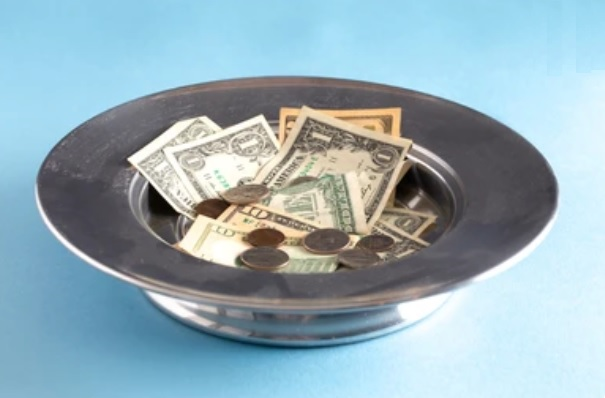 Πνευματικοποίηση του Χρήματος
Spiritualization of Money
[Speaker Notes: Money as Spiritual Asset
Το Χρήμα ως Πνευματικό Αγαθό

The World Economy is driven by the Financial Services Group. It is made up of individuals, companies and governments who handle money and resources. If we step back and examine how money has been spent, it is largely spent on individual or personal interests, such as luxuries, non-essentials or even military expenditures at the governmental level. In so many ways this drive to spend equates to power, which we could define as unhealthy attraction to money. Obviously, this type of spending is not necessarily in the best interest of the greater group Humanity. So, when somebody has money and spends it, it becomes an act of the will, thus power flows from money and its control. 

Η Παγκόσμια Οικονομία καθοδηγείται από τον Χρηματοοικονομικό Όμιλο Υπηρεσιών. Αποτελείται από άτομα, εταιρείες και κυβερνήσεις που διαχειρίζονται χρήματα και πόρους. Εάν κάνουμε ένα βήμα πίσω και εξετάσουμε πώς δαπανήθηκαν χρήματα, δαπανώνται σε μεγάλο βαθμό για ατομικά ή προσωπικά συμφέροντα, όπως πολυτέλειες, μη βασικές ή ακόμη και στρατιωτικές δαπάνες σε κυβερνητικό επίπεδο. Από πολλές απόψεις, αυτή η ώθηση για δαπάνες ισοδυναμεί με δύναμη, την οποία θα μπορούσαμε να ορίσουμε ως ανθυγιεινή έλξη για χρήματα. Προφανώς, αυτού του είδους οι δαπάνες δεν είναι απαραίτητα προς το συμφέρον της ευρύτερης ομάδας Ανθρωπότητας. Έτσι, όταν κάποιος έχει χρήματα και τα ξοδεύει, γίνεται πράξη της θέλησης, έτσι η δύναμη πηγάζει από το χρήμα και τον έλεγχό του.

But change and right relations with money is possible. 
Αλλά η αλλαγή και οι ορθές σχέσεις με τα χρήμα είναι εφικτές.

ExH, p. 61, D.K. said we can have a powerful impact on implementing the positive change through our attitude of our handling of money.
E.Ι., σ. 61, Ντ.Κ. λέει ότι μπορούμε να έχουμε ισχυρό αντίκτυπο στην εφαρμογή της θετικής αλλαγής μέσω της στάσης μας όσον αφορά τον χειρισμό των χρημάτων.

“Money has been deflected into entirely material ends, even in its philanthropic objectives. The most spiritual use now to be found in the world is the application of money to the purposes of education. When it is turned away from the construction of the form side and the bringing about solely of material well-being of humanity and deflected from its present channels into truly spiritual foundations much goodwill be done. If this is done, the philanthropic ends and the educational objectives will not suffer, and a step forward will be made. This time is not yet, but the spiritualizing of money and its massing in quantities for the work of the Great Ones, the Disciples of the Christ, is part of a much needed world service and can now make a satisfactory beginning; but it must be carried forward with spiritual insight, right technique and true understanding. Purity of motive and selflessness are taken for granted”. 

«Το χρήμα έχει εκτραπεί σε εντελώς υλικούς σκοπούς, ακόμη και στους φιλανθρωπικούς του στόχους. Η πιο πνευματική χρήση που μπορεί να βρεθεί τώρα στον κόσμο είναι η εφαρμογή του χρήματος για σκοπούς εκπαίδευσης. Όταν απομακρυνθεί από τη δόμηση της μορφικής πλευράς και την αποκλειστική παραγωγή της υλικής ευημερίας της ανθρωπότητας και εκτραπεί από τους τωρινούς αγωγούς του σε αληθινά πνευματικές βάσεις θα γίνει πολύ καλό, οι φιλανθρωπικοί και εκπαιδευτικοί στόχοι δε θα δυσπραγούν και θα έχει γίνει ένα βήμα προς τα εμπρός. Η ώρα δεν ήρθε ακόμη, αλλά η πνευματοποίηση του χρήματος και η συγκέντρωσή του σε ποσότητες για το έργο των Μεγάλων Όντων, των Μαθητών του Χριστού, είναι τμήμα μιας πολύ αναγκαίας παγκόσμιας υπηρεσίας και μπορεί να κάνει τώρα μια ικανοποιητική έναρξη· αλλά πρέπει να προωθηθεί με πνευματική διορατικότητα, ορθή τεχνική και αληθινή κατανόηση. Η αγνότητα του κινήτρου και η ανιδιοτέλεια θεωρούνται δεδομένα.».

For seeing money as a potential spiritual asset, let’s look at three concepts about how money can be approached:

Για να δούμε τα χρήματα ως ένα πιθανό πνευματικό πλεονέκτημα, ας δούμε τρεις έννοιες σχετικά με τον τρόπο προσέγγισης των χρημάτων:

Concept of “Sacrifice”
Η Έννοια της «Θυσίας»

Am I willing to sacrifice a little, so that that “little amount of money” can be given to a group that could benefit?....perhaps give up the Starbucks (cost $4/week =$20)….then give that $20 to “X” organization in need. Or, do I need to spend extra money on a luxury vehicle, such as a oversized pickup truck, SUV or luxury car, when a reliable car for transportation is all I really need. That could result in $1000s of dollars that was spent on personal interest.

Είμαι διατεθειμένος να θυσιάσω λίγο, ώστε αυτό το "λίγο ποσό χρημάτων" να δοθεί σε μια ομάδα που θα μπορούσε να ωφεληθεί;...ίσως να εγκαταλείψω τα Starbucks (κόστος 4 $/εβδομάδα = 20 $)… και μετά δώστε αυτά τα 20 $ στον οργανισμό «Χ» που έχει ανάγκη. Ή, χρειάζεται να ξοδέψω επιπλέον χρήματα σε ένα πολυτελές όχημα, όπως ένα υπερμεγέθη φορτηγό, SUV ή πολυτελές αυτοκίνητο, όταν ένα αξιόπιστο αυτοκίνητο για τη μεταφορά είναι το μόνο που χρειάζομαι πραγματικά. Αυτό θα μπορούσε να οδηγήσει σε $1000 δολάρια που δαπανήθηκαν για προσωπικό συμφέρον.

“Subordinate your personal lives, i.e. astral-desire nature to the need(s) of humanity
«Υποτάξτε τις προσωπικές σας ζωές, δηλαδή την αστρική επιθυμητή φύση στις ανάγκες της ανθρωπότητας

Thoughtform on national / Gov’t level….determinate sacrifice….Do we spend on a military expenditure (i.e. armaments of war)?
Σκεπτομορφή σε εθνικό/κυβερνητικό επίπεδο….καθορισμένη θυσία….Ξοδεύουμε για στρατιωτικές δαπάνες (δηλαδή εξοπλισμούς πολέμου);

Higher use is to see money as thoughtform energy …..”I consciously choose to deflect monies towards Education, Healthcare, Arts, or even Diplomacy, etc.?”
Η υψηλότερη χρήση είναι να βλέπεις τα χρήματα ως ενέργεια σκεπτομορφής…..”Επιλέγω συνειδητά να εκτρέψω τα χρήματα προς την Εκπαίδευση, την Υγεία, τις Τέχνες ή ακόμα και τη Διπλωματία, κ.λπ.;”

Give to groups, organizations where you receive spiritual sustenance and training and contribute to civilization….i.e.. So that you are in right relation with the group and according to your means
Δώστε σε ομάδες, οργανισμούς όπου λαμβάνετε πνευματική διατροφή και εκπαίδευση και συνεισφέρετε στον πολιτισμό… δηλ. έτσι ώστε να έχετε ορθή σχέση με την ομάδα και σύμφωνα με τις δυνατότητές σας.

Right Sharing…..”aspirant seeks nothing for himself”
Ορθός Μερισμός……. «ο υποψήφιος δεν αναζητά τίποτα για τον εαυτό του»

Key to supply of funds is “personality harmlessness and dedication of individual resources to Hierarchy without restraint”…..nothing is held back materially”
Το κλειδί για την παροχή κεφαλαίων είναι η «αβλάβεια της  προσωπικότητασ και η αφοσίωση των ατομικών πόρων στην Ιεραρχία χωρίς περιορισμούς»…..τίποτα δεν συγκρατείται υλικά»

Law of Redemption….what is being redeemed?
Νόμος της Λύτρωσης….τι είναι αυτό που λυτρώνεται;

Ask: Are all parts of your astral-desire nature “sacrificed” or “redeemed”?.....I am giving up “X” so that money can be given to “X” organization”
Ρωτήστε: «Θυσιάζονται» ή «λυτρώνονται» όλα τα μέρη της αστρικής επιθυμίας σας;.....Παραιτούμαι το «Χ» για να δοθούν χρήματα στον «Χ» οργανισμό»
Here, money is concretized into a thoughtform or “energy”……selfishness, greed from astral-desire is redeemed or raised up….this enables the concept for the “right use of money”
Εδώ, το χρήμα συγκεκριμενοποιείται σε μια σκεπτομορφή ή «ενέργεια»……ο εγωισμός, η απληστία από την αστρική επιθυμία λυτρώνεται  ή ανυψώνεται….αυτό επιτρέπει την ιδέα ή συλληψη για τη «ορθή χρήση των χρημάτων».

Handling Money Consciously by a Disciple
Συνειδητός Χειρισμός Χρημάτων από έναν μαθητή

Concept of duality in spending….whole self on all planes must be engaged….The idea here is there must be a coordinated effort by the disciple to be aware of money and spending in daily life his needs, while simultaneously being aware or the world of the Soul and spiritual work and connections at the subjective level.


Η Έννοια της δυαδικότητας στις δαπάνες…. Πρέπει να απασχοληθεί ολόκληρος ο εαυτός σε όλα τα πεδία…. Η ιδέα εδώ είναι ότι πρέπει να υπάρχει μια συντονισμένη προσπάθεια από τον μαθητή ώστε να γνωρίζει τα χρήματα και τις δαπάνες στην καθημερινή ζωή και στις ανάγκες του, ενώ ταυτόχρονα να έχει επίγνωση του κόσμου της Ψυχής και το πνευματικό έργο και τις συνδέσεις που υπάρχουν στα υποκειμενικά πεδία.

Ask: What is my personal attitude in handling money, i.e. my thoughtform towards money?....Do I hoard?....Am I stingy?.....
Ρωτήστε: Ποια είναι η προσωπική μου στάση στο χειρισμό των χρημάτων, δηλαδή της σκέψης μου απέναντι στα χρήματα;....Αποθηκεύω;....Είμαι τσιγκούνης;.....

Receiving money
Spending money…..according to our Values. This is the notion that I’m giving money towards the work the Hierarchy wishes to accomplish and Divine Plan, as I understand or perceive it.

Στη λήψη χρημάτων
Στο ξόδεμα χρήματων…..σύμφωνα με τις Αξίες μας. Αυτή είναι η ιδέα ότι δίνω χρήματα για το έργο που θέλει να ολοκληρώσει η Ιεραρχία και το Θείο Σχέδιο, όπως το καταλαβαίνω ή το αντιλαμβάνομαι.

Visualizing money as concretized energy and as stream of flowing golden substance is the Transformation of Money out of the control of the Forces of Materialism into control of the Forces of Light
Όταν οραματιζόμαστε  το χρήμα ως συγκεκριμενοποιημένη  ενέργεια και ως ρεύμα ρέουσας χρυσής ουσίας τότε Μετασχηματίζουμε το Χρήμα το οποίο εκτρέπεται  από τον έλεγχο των Δυνάμεων του Υλισμού στον έλεγχο των Δυνάμεων του Φωτός

“Transformed money” (i.e. attitude / thoughtform) now carries higher redeemed energy and money can now be directed to the work of the Hierarchy.
Το μετασχηματισμένο χρήμα» (δηλαδή στάση / σκεπτομορφή) φέρει τώρα μια λυτρωμένη και  εξυψωμένη ενέργεια και τα χρήματα μπορούν τώρα να κατευθυνθούν στο έργο της Ιεραρχίας

Money directed and transformed in this way, with Soul intent, is done by the individual disciple who is being sensitive to subjective / physical plane needs
Χρήματα που κατευθύνονται και μετασχηματίζονται με αυτόν τον τρόπο, με πρόθεση Ψυχής, γίνονται από τον μεμονωμένο μαθητή που είναι ευαίσθητος σε υποκειμενικές ανάγκες του φυσικού πεδίου.

RE: “the Right use of money”, D.K. says in ROC, p. 175
: “Η ορθή χρήση του Χρήματος ”, Ντ.Κ. λέει στο βιβλίο Επανεμφάνιση του Χριστού , σελ. 175

“The time has now come when money must be revaluated and its usefulness channelled into new directions. The voice of the people must prevail, but it must be a people educated in the true values, in the significances of a right culture and in the need for right human relations. It is, therefore, essentially a question of right education and correct training in world citizenship.”

«Ήλθε πλέον ο καιρός όπου το χρήμα πρέπει να επανεκτιμηθεί και η χρησιμότητά του να διοχετευθεί σε νέες κατευθύνσεις. Η φωνή του λαού πρέπει να επικρατήσει, αλλά πρέπει να είναι ένας λαός εκπαιδευμένος στις αληθινές αξίες, στη σημασία της ορθής κουλτούρας και στην ανάγκη ορθών ανθρώπινων σχέσεων. Είναι συνεπώς ουσιαστικά ζήτημα ορθής εκπαίδευσης και ορθής εξάσκησης στην ιδιότητα του πολίτη του κόσμου.»]
Η Θυμαπάτη  γύρω από την 
Υλική Φύση και το Χρήμα
Glamours around Materiality and Money
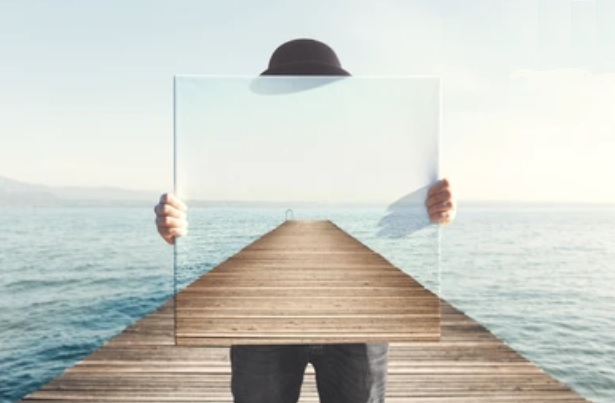 [Speaker Notes: Glamours around Materiality and Money
Η Θυμαπάτη  γύρω από την Υλική Φύση και το Χρήμα

GWP, p. 74 D.K. talks about:
Από το βιβλίο «Γοητεία ένα Παγκόσμιο Πρόβλημα» σελ. 74 ο Ντ. Κ. μιλάει για:
 
"rhythm of money interest"....thralldom of money and the love of possessions“….love of materiality……equals glamours
«ρυθμό του ενδιαφέροντος για το χρήμα»…. «τη δουλεία του χρήματος και απ’ την αγάπη για αποκτήματα»…η αγάπη για την υλικότητα…ισοδυναμεί με γοητεία.

First, a glamour is illusion in the astral body. Illusion is associated with thoughtform energy, where the aspirant sees something in consciousness, but not in its true form.  It is these thoughtforms that become more real than the truth as they veil, and consequently control one’s approach to interpreting Reality. 

Πρώτον, μια γοητεία είναι μια ψευδαίσθηση μέσα στο αστρικό σώμα. Η ψευδαίσθηση συνδέεται με την ενέργεια της σκεπτομορφής, όπου ο ζηλωτής βλέπει κάτι στη συνείδηση, αλλά όχι στην αληθινή του μορφή. Είναι αυτές οι σκεπτομορφές που γίνονται πιο πραγματικές από την αλήθεια καθώς καλύπτουν, και κατά συνέπεια ελέγχουν την προσέγγιση κάποιου ως προς την ερμηνεία του για την  Πραγματικότητα.

As an esotericist, illusion is the result of not being able to see with clarity on the inner and outer planes.  So in essence, Higher inspiration and ideas from the Soul are blocked by glamour.
Ως εσωτεριστής, η ψευδαίσθηση είναι το αποτέλεσμα του να μην μπορούμε να δούμε με σαφήνεια στα εσωτερικά και τα εξωτερικά πεδία. Ουσιαστικά λοιπόν, η Ανώτερη έμπνευση και οι ιδέες από την Ψυχή μπλοκάρονται από την Γοητεία.


Glamours related to SG-9
Γοητείες που συσχετίζονται με τον Σ.Ο.-9 

Greed of Materiality and the Accumulation of Wealth, Possessions = Power…..think of this also as overactive focus on aspects of the form nature.
Η απληστία της υλικότητας και η Συσσώρευση Πλούτου, Κατοχή = Δύναμη….. σκεφτείτε το επίσης ως υπερδραστήρια εστίαση σε πτυχές της μορφικής φύσης.

Glamour of Authoritarian power via money or economic control. 
H  Γοητεία της Απολυταρχικής εξουσίας μέσω χρημάτων ή οικονομικού ελέγχου.

Currently, the corporate class and the politicians they fund, and the media that they own are falsely using rising prices, economic trends and narratives to argue against popular and necessary policies help the American people with their health care, child care, elderly care or education costs.

Επί του παρόντος, η εταιρική τάξη των οι πολιτικοί που χρηματοδοτούν, καθώς και τα μέσα ενημέρωσης που κατέχουν χρησιμοποιούν ψευδώς τις αυξανόμενες τιμές, τις οικονομικές τάσεις και τις αφηγήσεις για να επιχειρηματολογήσουν ενάντια στις δημοφιλείς και αναγκαίες  πολιτικές που βοηθούν τον Αμερικανικό λαό με την υγειονομική περίθαλψη, τη φροντίδα των παιδιών και των ηλικιωμένων, την εκπαίδευση και  των  εκπαιδευτικών δαπανών.

Through the glamour of deception, the trend of defunding the Arts, Education, Healthcare, Programs that help socio-deprived (e.g. childcare) continues.
Μέσα από την γοητεία  της εξαπάτησης, συνεχίζεται η τάση της αποχρηματοδότησης των Τεχνών, της Εκπαίδευσης, της Υγείας, των Προγραμμάτων που βοηθούν τους κοινωνικά στερημένους (π.χ. φροντίδα παιδιών).

Gambling ….Although “legal in most cases”, it involves the misuse of money or the energy thoughtform-direction of money
Ο τζόγος….Αν και είναι «νόμιμος στις περισσότερες περιπτώσεις», περιλαμβάνει την κατάχρηση χρημάτων ή την ενεργειακή σκεπτομορφή ως προς την κατεύθυνση των χρημάτων.

Card playing
Horse racing betting
Car racing
Sports betting (Soccer, Baseball, Football, Horses)
Casino gambling

Χαρτοπαίγνιο
Στοίχημα ιπποδρομιών
Αγώνες Αυτοκινήτων 
Αθλητικά στοιχήματα (Ποδόσφαιρο, Μπέιζμπολ, Ποδόσφαιρο, Άλογα)
Τυχερά παιχνίδια καζίνο

To offset these glamours, men and women of goodwill realize that there are enough planetary resources to provide for all humanity’s needs, adequately. It’s a matter of dissipating any and all obstacles, i.e. glamours that stand against the principle sharing. As disciples and Soul motivated, our task is to identify and transform any personal glamours to becoming Soul-creators in how we directionalize monies and resources.

Για να αντισταθμίσουν αυτές τις γοητείες , άντρες και γυναίκες καλής θέλησης συνειδητοποιούν ότι υπάρχουν αρκετοί πλανητικούς πόροι για να καλύψουν επαρκώς, όλες τις ανάγκες της ανθρωπότητας. Είναι θέμα εξάλειψης όλων των εμποδίων, δηλαδή των γοητειών που αντιτίθενται στην αρχή του μερισμού. Ως μαθητές παρακινούμενοι από την  Ψυχή, το καθήκον μας είναι να αναγνωρίσουμε και να μετασχηματίσουμε οποιαδήποτε προσωπική γοητεία για να γίνουμε δημιουργοί Ψυχής στον τρόπο με τον οποίο κατευθύνουμε τα χρήματα και τους πόρους.

For the individual who is trying to fill his / her life with “things” and need for controlling those “things”, then life, consciousness and even self esteem is geared around becoming happy based on objects of the form nature.
Για το άτομο που προσπαθεί να γεμίσει τη ζωή του με «πράγματα» και  την ανάγκη να ελέγξει αυτά τα «πράγματα», τότε η ζωή, η συνείδηση και ακόμη και η αυτοεκτίμηση προσανατολίζονται στο να γίνει ευτυχισμένος με βάση τα αντικείμενα μορφικής φύσης.

We understand that glamours or values of a separated personality are around dominance, control and desire. Since the separated personality is driven by desires, this also leads to a consciousness of scarcity and competitiveness and keeps us chained to material standards set by a system of materialism and capitalism.
Κατανοούμε ότι η γοητεία ή οι αξίες μιας διαχωριστικής  προσωπικότητας είναι γύρω από την κυριαρχία, τον έλεγχο και την επιθυμία. Εφόσον η διαχωριστική προσωπικότητα καθοδηγείται από επιθυμίες, αυτό οδηγεί επίσης σε μια συνείδηση της έλλειψης και της ανταγωνιστικότητας και μας κρατά αλυσοδεμένους στα υλικά πρότυπα που ορίζονται από ένα σύστημα υλισμού και καπιταλισμού.

When we allow the energies of the Soul to flow through us, we feel a natural joy and fulfillment and a sense of abundance. Through this inner resource, the “sense of abundance from the Soul” allows you to use money intelligently and from a loving heart know how and where to  directionalize and share money in the form of gifts or philanthropy.

Όταν αφήνουμε τις ενέργειες της Ψυχής να ρέουν μέσα μας, νιώθουμε μια φυσική χαρά και ολοκλήρωση και μια αίσθηση αφθονίας. Μέσω αυτού του εσωτερικής ικανότητας, η «αίσθηση της αφθονίας που προεέρχεται από την Ψυχή» σάς επιτρέπει να χρησιμοποιείτε τα χρήματα έξυπνα και από μια στοργική καρδιά ξέρετε πώς και πού να κατευθύνετε και να μοιράζεστε χρήματα με τη μορφή δώρων ή φιλανθρωπίας.


Ref: Handout on “Techniques for Working in Consciousness - 3 Pages” doc …..particularly “Technique of Light” for dissipating glamours.
Αναφορές .: Φυλλάδιο με θέμα "Τεχνικές για Εργασία στη Συνείδηση - 3 σελίδες" doc …..ιδιαίτερα "Τεχνική του φωτός" για τη διάχυση της γοητείας.]
Ενεργοποίηση της Αρχής του Μερισμού
Enabling the Principle of Sharing
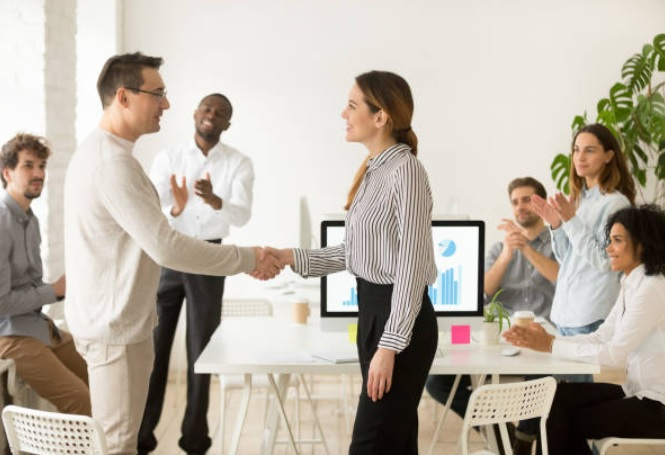 ??????????
[Speaker Notes: Enabling the Principle of Sharing
Ενεργοποίηση της Αρχής του Μερισμού


We don’t know what currency will be in the New Age, but the Financial Service Group (as the Tibetan also calls it) will work with the Aquarian principle of sharing. The principle  of “sharing” revolves around the sharing of material wealth, money, and resources. 

Δεν ξέρουμε ποιο θα είναι το νόμισμα στη Νέα Εποχή, αλλά ο Όμιλος Χρηματοοικονομικών Υπηρεσιών (όπως το αποκαλεί και ο Θιβετανός) θα λειτουργήσει με την Υδροχοϊκή αρχή του μερισμού. Η αρχή του «μερισμού» περιστρέφεται γύρω από το μοίρασμα υλικού πλούτου, χρημάτων και πόρων.

The Principle of Sharing is about not hoarding or being greedy with the possession of money…..but to understand that to spend or share is understand as an energy and rhythm to be employed. This enables divine intent to come forward and for creativity to thus ensue.

Η Αρχή του Μερισμού αφορά στο να μην αποθησαυρίζεις ή να είσαι άπληστος με την κατοχή χρημάτων….. αλλά να κατανοήσεις ότι το να ξοδεύεις ή να μοιράζεσαι σημαίνει να κατανοήσεις ότι το χρήμα  πρέπει να χρησιμοποιηθεί ως ενέργεια και ρυθμός. Αυτό δίνει τη δυνατότητα να εμφανιστεί η θεία πρόθεση και έτσι να επέλθει η δημιουργικότητα.

They will see money as a valuable potential energy to be shared for the benefit of all humanity, and will directionalize money, resources, and commerce to create an economic system to facilitate equality and abundance. 

Τα χρήματα  θα θεωρείται ως μια πολύτιμη δυνητική ενέργεια που θα μοιραστούν προς όφελος όλης της ανθρωπότητας και θα κατευθύνουν τα χρήματα, τους πόρους και το εμπόριο για να δημιουργήσουν ένα οικονομικό σύστημα που θα διευκολύνει την ισότητα και την αφθονία.

The issue is not just about distribution of funds and resources, but to invest in and create more wealth or abundance in a responsible and non-reckless manner.
Το θέμα δεν είναι μόνο η διανομή κεφαλαίων και πόρων, αλλά η επένδυση και η δημιουργία περισσότερου πλούτου ή αφθονίας με υπεύθυνο και μη απερίσκεπτο τρόπο.


Role of Financial Service Group + 3rd Ray Ashram
Ρόλος των  Πα΄γκοσμιων Εξυπηρετητών του Ομίλου των Οικονομολόγων/ Χρηματοδότες + Άσραμ 3ης Ακτίνας.

D.K. also brings our attention to the role of the 3rd Ray Ashram, i.e. Active Intelligence in conveying to Humanity the importance of right economic sharing. …work of Ashram and group of disciples to accomplish certain objectives with regard to transformation of money.

Ο Ντ.Κ. εφιστά επίσης την προσοχή μας στον ρόλο του Άσραμ της 3ης Ακτίνας, δηλαδή της Ενεργούς Νοημοσύνης στη μετάδοση στην Ανθρωπότητα της σημασίας του ορθού οικονομικού μερισμού. … είναιν το έργο του Άσραμ και της ομάδας μαθητών για την επίτευξη ορισμένων στόχων σχετικά με το μετασχηματισμό του χρήματος.

ExH, pp. 666-667
Ε.Ι σσ. 666-667
“The Ashram of this Master is therefore occupied with worldwide economic problems, and also with a direct attack upon the basic materialism to be found in the modern world. The problems of barter and exchange, the significance of money, the value of gold (a basic symbol of the third Ray of Active Intelligence), the production of right attitudes towards material living, and the entire process of right distribution are among the many problems dealt with in this Ashram; the work done is enormous and of great importance in preparing men's mind for the return of the Christ and for the New Age which He will inaugurate. Capitalists and labor leaders, financial experts and thinking workers, and members of all the differing ideologies which are prevalent in the world today are to be found actively working within this Ashram”. …. it is essentially this group which with raw materialism and the false values which it engenders. The door has to be sealed by a vast mass of coordinated human forces, and not by one or two enlightened men. ….The energy of love-wisdom, the energy of the second ray, the energy of the divine will can and will galvanize with its dynamic potency”….. It is nevertheless this third ray energy…..which will bring about a balance between the material values and the spiritual, and which will eventually thrust back into futility the Forces of Evil, which have for so long distracted the world of men.”

«Επομένως το Άσραμ του Διδασκάλου αυτού ασχολείται με τα παγκόσμια οικονομικά προβλήματα κι επίσης με την άμεση επίθεση ενάντια στο βασικό υλισμό που βρίσκεται στο σύγχρονο κόσμο. Τα προβλήματα των συναλλαγών και των ανταλλαγών, η σημασία του χρήματος, η αξία του χρυσού (ένα βασικό σύμβολο της τρίτης Ακτίνας της Ενεργούς Νοημοσύνης), η δημιουργία ορθών στάσεων για την υλική διαβίωση και η όλη διαδικασία της ορθής διανομής είναι μερικά απ’ τα πολλά προβλήματα με τα οποία ασχολείται αυτό το Άσραμ· το έργο που έγινε είναι τεράστιο και μεγάλης σπουδαιότητας στην προετοιμασία του νου των ανθρώπων για την επιστροφή του Χριστού και για τη Νέα Εποχή που θα εγκαινιάσει. Μέσα σ’ αυτό το Άσραμ βρίσκονται να εργάζονται δραστήρια κεφαλαιούχοι και ηγέτες των εργατών, ειδικοί οικονομολόγοι και σκεπτόμενοι εργάτες και μέλη όλων των διαφορετικών ιδεολογιών που επικρατούν σε ολόκληρο τον κόσμο σήμερα….είναι ουσιαστικά ο όμιλος ο οποίος (αν τολμώ να το εκφράσω έτσι) καταπιάνεται με τον ωμό υλισμό και τις εσφαλμένες αξίες που δημιουργεί. Η θύρα πρέπει να σφραγισθεί από μια απέραντη μάζα συντονισμένων ανθρώπινων δυνάμεων κι όχι από έναν ή δύο φωτισμένους ανθρώπους…. . Η ενέργεια της αγάπης-σοφίας, η ενέργεια της δεύτερης ακτίνας, μπορεί και θα εισάγει το Βασίλειο του Θεού· η ενέργεια της θείας θέλησης μπορεί και θα γαλβανίσει με τη δυναμική της ισχύ …Όμως η τρίτη αυτή ακτινική ενέργεια,…που θα εξαναγκάσει σε μια ορθή στάση προς τον υλισμό, θα επιφέρει μια ισορροπία ανάμεσα στις υλικές και τις πνευματικές αξίες και θα ωθήσει τελικά σε αχρηστία τις Δυνάμεις του Κακού οι οποίες για τόσο καιρό αναστάτωναν τον κόσμο των ανθρώπων.» 

While each disciple has a role to play, much responsibility lies with these 2 groups of disciples for the work of transforming money, addressing materialism and implementing the principle of right sharing.
Ενώ κάθε μαθητής έχει έναν ρόλο να παίξει, μεγάλη ευθύνη φέρουν αυτές οι 2 ομάδες μαθητών για το έργο της μεταμόρφωσης των χρημάτων, της αντιμετώπισης του υλισμού και της εφαρμογής της αρχής της ορθού μερισμού.

Ask: What is the purpose of my money?…..When I spend or invest, how does it make me feel more secure? AND How does society benefit from this money?
Ρωτήστε: Ποιος είναι ο σκοπός των χρημάτων μου;…..Όταν ξοδεύω ή επενδύω, πώς με κάνει να νιώθω πιο ασφαλής; ΚΑΙ Πώς ωφελείται η κοινωνία από αυτά τα χρήματα;

Concept:…..Money is both owned and controlled by individuals and corporations and as members of Society they have a  social responsibility as to how it is spent.
Έννοια:…..Τα χρήματα ανήκουν και ελέγχονται από άτομα και εταιρείες και ως μέλη της Κοινωνίας έχουν κοινωνική ευθύνη ως προς τον τρόπο με τον οποίο δαπανώνται.

Socially responsible investments can include companies making a positive sustainable or social impact, such as a solar energy, or Wind Farms, and excluding those making a negative impact, e.g. Arms industries.

Οι κοινωνικά υπεύθυνες επενδύσεις μπορεί να περιλαμβάνουν εταιρείες που έχουν θετικό βιώσιμο ή κοινωνικό αντίκτυπο, όπως ηλιακή ενέργεια ή Αιολικά Πάρκα, και εξαιρώντας εκείνες που έχουν αρνητικό αντίκτυπο, π.χ. Βιομηχανίες όπλων

Over the last 40 years, financial portfolios are around mutual funds, money market funds, IRAs and insurance that allow the investor to invest according to their own ethical considerations and values.
Τα τελευταία 40 χρόνια, τα χρηματοοικονομικά χαρτοφυλάκια αφορούν αμοιβαία κεφάλαια, αμοιβαία κεφάλαια χρηματαγοράς, IRA και ασφάλειες που επιτρέπουν στον επενδυτή να επενδύει σύμφωνα με τις δικές του ηθικές θεωρήσεις και αξίες.

From Spiritual Politics by Gordon Davidson + Corrine McLaughlin
Από την Πνευματική Πολιτική του Γκόρντον Ντέβινσον+ Κόρριν Μακ Λαφλινκ (Gordon Davidson + Corrine McLaughlin )

“It is essential that we begin to create the structures of int’l relationships that will enable nations and people to begin to share the resources of the planet. There cannot be freedom, human rights, democracy, and unity unless there is a willingness to share wealth, technology, skills and knowledge. These principles implicitly recognize the human Soul. At the very core of our being is a sacred center that wants to share, cooperate, love and exercise our potential to live together will all life in goodwill and harmony. The ethic of evolution says we are responsible to evolve ourselves as individuals and to evolve new ways of being together on the planet.”

«Είναι σημαντικό να αρχίσουμε να δημιουργούμε τις δομές των διεθνών σχέσεων που θα επιτρέψουν στα έθνη και στους ανθρώπους να αρχίσουν να μοιράζονται τους πόρους του πλανήτη. Δεν μπορεί να υπάρξει ελευθερία, ανθρώπινα δικαιώματα, δημοκρατία και ενότητα αν δεν υπάρχει διάθεση να μοιραστούμε τον πλούτο, την τεχνολογία, τις δεξιότητες και τη γνώση. Αυτές οι αρχές αναγνωρίζουν σιωπηρά την ανθρώπινη Ψυχή. Στον πυρήνα της ύπαρξής μας βρίσκεται ένα ιερό κέντρο που θέλει να μοιραζόμαστε, να συνεργαζόμαστε, να αγαπάμε και να ασκούμε τις δυνατότητές μας να ζούμε μαζί όλη τη ζωή με καλή θέληση και αρμονία. Η ηθική της εξέλιξης λέει ότι είμαστε υπεύθυνοι να εξελιχθούμε ως άτομα και να εξελίξουμε νέους τρόπους να είμαστε μαζί στον πλανήτη».


In today’s world, there is a possible seed for the future for how wealth is used through:
Στον σημερινό κόσμο, υπάρχει ένας πιθανός σπόρος για το μέλλον για το πώς θα χρησιμοποιείται ο πλούτος μέσω:

  "Responsible Wealth Project" are made up of business leaders, investors, and inheritors who believe that "growing inequality is not in their best interest, nor in the best  interest  of society". 
Το "Responsible Wealth Project" (Υπεύθυνα Πρότζεκτ Πλούτου/ Πλουτισμού) αποτελείται από ηγέτες επιχειρήσεων, επενδυτές και κληρονόμους που πιστεύουν ότι "η αυξανόμενη ανισότητα δεν είναι προς το συμφέρον τους, ούτε προς το συμφέρον της κοινωνίας".

  Gates Foundation: works to help all people lead healthy, productive lives. In developing countries, it focuses on improving people's health and giving them the chance to lift themselves out of hunger and extreme poverty.
Ίδρυμα Gates: εργάζεται για να βοηθήσει όλους τους ανθρώπους να ζήσουν υγιή, παραγωγική ζωή. Στις αναπτυσσόμενες χώρες, επικεντρώνεται στη βελτίωση της υγείας των ανθρώπων και στην παροχή της ευκαιρίας να ξεφύγουν από την πείνα και την ακραία φτώχεια.

  See pp. 350-351 Spiritual Politics

In the New Age, all people will be recognized for their worth and what they can contribute to society. 
Στη Νέα Εποχή, όλοι οι άνθρωποι θα αναγνωρίζονται για την αξία τους και για το τι μπορούν να προσφέρουν στην κοινωνία.

With a strong set of spiritual principles and values as a guide, no one would fall through the cracks, such as the homeless, disenfranchised and underemployed. Monies could be allocated for education and training to provide right intellectual development of each individual to participate in society. 

Με οδηγό ένα ισχυρό σύνολο πνευματικών αρχών και αξιών, δεν θα χανόταν κανείς, όπως οι άστεγοι, οι άδικοι και οι υποαπασχολούμενοι. Θα μπορούσαν να διατεθούν χρήματα για την εκπαίδευση και την κατάρτιση για την παροχή σωστής πνευματικής ανάπτυξης κάθε ατόμου ώστε να συμμετέχει στην κοινωνία.


When the economy is organized based on a sound spiritual basis, unemployment would end and all commerce and business transactions will be conducted with integrity, accountability, and transparency.

Όταν η οικονομία οργανώνεται με βάση μια υγιή πνευματική βάση, η ανεργία θα τερματιστεί και όλες οι εμπορικές και επιχειρηματικές συναλλαγές θα διεξάγονται με ακεραιότητα, υπευθυνότητα και διαφάνεια.]
Αναπροσανατολισμός των Χρημάτων
 προς την Πνευματική Εργασία
Reorienting Money towards Spiritual Work
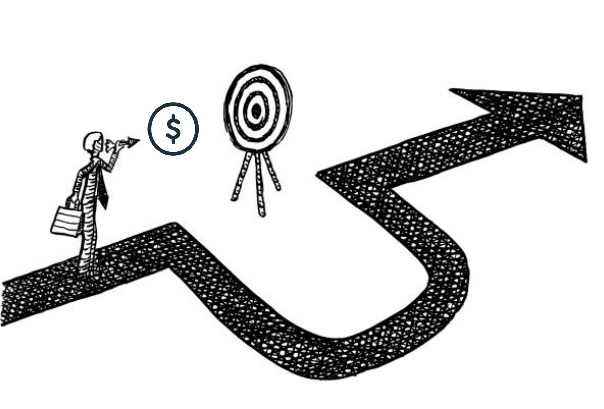 ??????????????????
[Speaker Notes: Reorienting Money towards Spiritual Work
Αναπροσανατολισμός των Χρημάτων προς την Πνευματική Εργασία
 
In today’s worldly terms, a discussion about the use of the Will and money is about power, control and influence. For years the concept of endless spending and economic growth as an indicator of “well-being” of the economy are in question. Here, a government, an economic bloc, an wealthy individual or group can use money (as thoughtform energy) to buy or control property, goods or services. The use of money is generated from our mental nature. At its core, capitalism has historically rewarded those with money and the powerful at the expense of the disadvantaged, the poor or lacking in resources. 

Με τους σημερινούς εγκόσμιους όρους, μια συζήτηση σχετικά με τη χρήση της Θέλησης και του χρήματος αφορά τη δύναμη, τον έλεγχο και την επιρροή. Εδώ και χρόνια αμφισβητείται η έννοια των ατελείωτων δαπανών και της οικονομικής ανάπτυξης ως δείκτης «ευημερίας» της οικονομίας. Εδώ, μια κυβέρνηση, ένα οικονομικό μπλοκ, ένα πλούσιο άτομο ή μια ομάδα μπορεί να χρησιμοποιήσει χρήματα (ως ενεργειακή σκεπτομορφή) για να αγοράσει ή να ελέγξει ιδιοκτησία, αγαθά ή υπηρεσίες. Η χρήση του χρήματος παράγεται από τη διανοητική μας φύση. Στον πυρήνα του, ο καπιταλισμός έχει ανταμείψει ιστορικά αυτούς με χρήματα και τους ισχυρούς εις βάρος των μειονεκτούντων, των φτωχών ή των στερούμενων πόρων.

As we’ve noted, monies spent on luxuries and funding the Arms industry are just 2 directions of spending which has the potential of being re-channeled towards more humanitarian ends.

Όπως έχουμε σημειώσει, τα χρήματα που δαπανώνται για πολυτέλειες και τη χρηματοδότηση της βιομηχανίας όπλων είναι απαλά  μόνο  δαπάνες 2 κατευθύνσεων που έχουν τη δυνατότητα να διοχετεύονται εκ νέου προς πιο ανθρωπιστικούς σκοπούς.


So as disciples, we ask the question:  Am I sincerely spending money for Hierarchical endeavors in fulfilling the Plan?  Or, is money being spent for selfish ends?
Ως μαθητές λοιπόν, θέτουμε το ερώτημα: Ξοδεύω ειλικρινά χρήματα για Ιεραρχικές προσπάθειες για την εκπλήρωση του Σχεδίου; Ή, ξοδεύονται χρήματα για ιδιοτελείς σκοπούς;
 
DINA II, pp. 224-225
MNE II σσ. 224-225

“It is useless for you to meditate in order to reorient money, for instance, towards spiritual work, i.e. for the coming of the Hierarchy and for the reappearance of the Christ, unless all the monies which you individually have to handle are dedicated to right usage, … to the spiritual future of the race and the requirements of the hierarchical Plan.”


“Σας είναι άχρηστο να διαλογίζεσθε στον αναπροσανατολισμό του χρήματος, για παράδειγμα, σε πνευματικό έργο (και με το “πνευματικό έργο” δεν αναφέρομαι εδώ στο έργο των εκκλησιών και των παγκόσμιων θρησκειών) εκτός κι αν όλα τα χρήματα που εσείς ατομικά πρέπει να χειρισθείτε, είναι αφιερωμένα στην ορθή χρήση, ..sτο πνευματικό μέλλον της φυλής και τις απαιτήσεις του ιεραρχικού Σχεδίου. “
 
EP II, pp. 460-463 on the use of the Will…..think of how Money is used
ΕΨ. ΙΙ σσ. 460-463 πάνω στην χρήση της Θέλησης…. Σκεφτείτε πως το χρησιμοποιείτε το Χρήμα 

There are those who are obsessed with their own wisdom, and their power.…..This can lead to an intense pre-occupation with their own creative capacity and the lower self, the personality. The emotional, feeling, desire nature is utterly under the control of the dynamic self-centered point of thought….For he becomes entrenched in his own thought forms concerning himself and his activities. To be curable, the effort should be made to decentralize the subject by the evocation of another and higher interest, by the development of the social consciousness and—if possible—by contact with the Soul.  This condition is often the struggle point of the first and fifth ray personalities.

 
Υπάρχουν εκείνοι που έχουν εμμονή με τη δική τους σοφία, και τη δύναμή τους….Αυτό μπορεί να οδηγήσει σε μια έντονη ενασχόληση με τη δική τους δημιουργική ικανότητα και τον κατώτερο εαυτό, την προσωπικότητα. Η συναισθηματική, αισθαντική , επιθυμητική φύση είναι εντελώς υπό τον έλεγχο του δυναμικού εγωκεντρικού σημείου της σκέψης… Διότι εδραιώνεται στις δικές του σκεπτομορφές που αφορούν τον εαυτό του και τις δραστηριότητές του. Για να είναι ιάσιμο, θα πρέπει να γίνει προσπάθεια αποκέντρωσης του θέματος με την επίκληση ενός άλλου και ανώτερου ενδιαφέροντος, με την ανάπτυξη της κοινωνικής συνείδησης και —αν είναι δυνατόν— με την επαφή με την Ψυχή. Αυτή η κατάσταση είναι συχνά το σημείο πάλης των προσωπικοτήτων της πρώτης και της πέμπτης ακτίνας.

How promising the outlook can be if educators and psychologists (particularly those who specialize in the training of young people) would teach them the needed care in the balancing of values, in the vision of the whole, and in the nature of the contribution which the many aspects and attitudes make to the whole. 

Πόσο ελπιδοφόρα μπορεί να είναι η προοπτική εάν οι εκπαιδευτικοί και οι ψυχολόγοι (ιδιαίτερα εκείνοι που ειδικεύονται στην εκπαίδευση των νέων) τους διδάσκουν την απαραίτητη φροντίδα στην εξισορρόπηση των αξιών, στο όραμα του συνόλου και στη φύση της συμβολής που οι πολλές πτυχές και συμπεριφορές κάνουν στο σύνολο.
 
Law of Sacrifice 
Νόμος της Θυσίας

DINA II, ….Of specific interest …..men are slowly coming to the realization of the nature of the will and the right place and proper reality of sacrifice in the divine scheme of revelation….The Christ, functioning now upon the atmic plane, embodies the great Point of Revelation expressed as: The Will is an expression of the Law of Sacrifice.”

ΜΝΕ II, ….Ειδικού ενδιαφέροντος ….. οι άνθρωποι φθάνουν σιγά-σιγά στην συνειδητοποίηση της φύσης της θέλησης και της ορθής θέσης και της σωστής πραγματικότητας της θυσίας στο θείο σχέδιο της αποκάλυψης….Ο Χριστός, που λειτουργεί τώρα στο ατμικό πεδίο , ενσωματώνει το μεγάλο Σημείο της Αποκάλυψης που εκφράζεται ως: «Η Θλεηση είναι μια έκφραση του Νόμου της Θυσίας».
 
If the impact of this phrase isn’t yet comprehended or concretized, it is because it hasn’t yet been “formulated into a law capable of ordinary human comprehension.” According to the Tibetan, it is “(symbolically speaking) still retained within the Halls of Initiation, He explains however, that this revelation concerns the realization of the basic need to make the astral or emotional nature of humanity ‘holy,’ and that it “expresses itself as a dynamic destructive spiritual Will…a fluid energy which can be directed toward the plane of desire wherever and whenever contacted. 

Εάν ο αντίκτυπος αυτής της φράσης δεν έχει γίνει ακόμη κατανοητός ή συγκεκριμένος, είναι επειδή δεν έχει ακόμη «διαμορφωθεί σε έναν νόμο ικανό για τη συνηθισμένη ανθρώπινη κατανόηση». Σύμφωνα με τον Θιβετανό, «(συμβολικά μιλώντας) διατηρείται ακόμα στις Αίθουσες της Μύησης, εξηγεί ωστόσο, ότι αυτή η αποκάλυψη αφορά τη συνειδητοποίηση της βασικής ανάγκης να γίνει η αστρική ή συναισθηματική φύση της ανθρωπότητας «ιερή» και ότι «εκφράζεται ως μια δυναμική καταστροφική πνευματική Θέληση…μια ρευστή ενέργεια που μπορεί να κατευθυνθεί προς το επίπεδο της επιθυμίας οπουδήποτε και όποτε έρθει κάποιος σε επαφή μαζί της.

The Will as an aspect of the Law of Sacrifice starts to govern when “the discipline of relinquishment” is practiced in the personal life – not through the giving up of things, but by being taken-over by a stream of divine energy that floods through the entire nature when the reality of an unimpeded channel for the Christ force is registered in consciousness. 

Η Θέληση ως πτυχή του Νόμου της Θυσίας αρχίζει να κυβερνά όταν «η πειθαρχία της παραίτησης» ασκείται στην προσωπική ζωή – όχι μέσω της εγκατάλειψης πραγμάτων, αλλά με την κατάληψη από ένα ρεύμα θείας ενέργειας που πλημμυρίζει ολόκληρη η φύση όταν η πραγματικότητα ενός ανεμπόδιστου καναλιού για τη δύναμη του Χριστού καταγράφεται στη συνείδηση.
 
So for the disciple, who has a strong measure of Soul integration, the discussion about reorienting money towards spiritual work becomes one not so much about choice, but knowingness about “right direction of money” as an energy. Here, the disciple-Initiate is allowing the higher energies of the Spiritual Triad to guide him his decisions.

Έτσι, για τον μαθητή, ο οποίος έχει ένα ισχυρό μέτρο ολοκλήρωσης Ψυχής, η συζήτηση σχετικά με τον επαναπροσανατολισμό των χρημάτων προς την πνευματική εργασία γίνεται όχι τόσο θέμα επιλογής, αλλά η γνώση για τη «σωστή κατεύθυνση των χρημάτων» όσο μια ενέργεια. Εδώ, ο μαθητής-Μυημένος επιτρέπει στις ανώτερες ενέργειες της Πνευματικής Τριάδας να τον καθοδηγήσουν στις αποφάσεις του.]
Δημιουργία Σεναρίου για
Ειρήνη Παγκοσμίως
Creating Scenario for 
Peace Globally
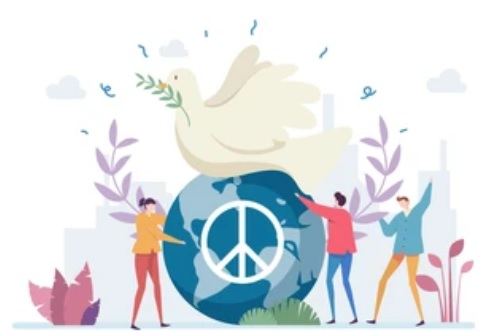 [Speaker Notes: Creating Scenario for Peace Globally 
Δημιουργία Σεναρίου για Ειρήνη Παγκοσμίως

In this discussion, we will explore some concepts about Creating the Scenario for Peace.
Σε αυτή τη συζήτηση, θα διερευνήσουμε μερικές έννοιες σχετικά με τη Δημιουργία ενός  Σεναρίου για την Ειρήνη.

Wills Harman (former President of IONS) said: “The most consequential is the discovery of the extent of our perceptions, motivation, values and behaviors are shaped by unconscious held beliefs that we acquire from our early experiences…i.e. “I am inadequate”….the “world is hostile”. 

Ο Wills Harman (πρώην Πρόεδρος της IONS) είπε: «Το πιο σημαντικό είναι η ανακάλυψη της έκτασης των αντιλήψεων, των κινήτρων, των αξιών και των συμπεριφορών μας που διαμορφώνονται από ασυνείδητες πεποιθήσεις που αποκτούμε από τις πρώιμες εμπειρίες μας… «Είμαι ανεπαρκής»….ο «ο κόσμος είναι εχθρικός».


In essence, these unconscious beliefs determine and drive our thinking and block us for the achievements of peace. 
Στην ουσία, αυτές οι ασυνείδητες πεποιθήσεις καθορίζουν και οδηγούν τη σκέψη μας και μας εμποδίζουν για την  επίτευξη ειρήνης.

Probably the greater obstacle towards creating a lasting peace and security for all is the inability for those in the know and in power to define WHAT we are trying to achieve for humanity and for civilization as a whole. There is constant talk about fixing or reforming this or that problem, especially when “damage control” is performed in response to a crisis. Virtually every reform is only a temporary Band-Aid measure and doesn’t really fix the more deeply seated problems such as hunger, poverty, overpopulation, and environmental degradation.

Πιθανώς το μεγαλύτερο εμπόδιο για τη δημιουργία μιας διαρκούς ειρήνης και ασφάλειας για όλους είναι η αδυναμία εκείνων που γνωρίζουν και βρίσκονται στην εξουσία είναι  να ορίσουν ΤΙ προσπαθούμε να επιτύχουμε για την ανθρωπότητα και για τον πολιτισμό συνολικά. Γίνεται συνεχής συζήτηση για τη διόρθωση ή τη μεταρρύθμιση αυτού ή εκείνου του προβλήματος, ειδικά όταν ο «έλεγχος ζημιών» εκτελείται ως απάντηση σε μια κρίση. Ουσιαστικά κάθε μεταρρύθμιση είναι μόνο ένα προσωρινό μέτρο τσιρότο και δεν διορθώνει πραγματικά τα πιο βαθιά εδραιωμένα προβλήματα όπως η πείνα, η φτώχεια, ο υπερπληθυσμός και η περιβαλλοντική υποβάθμιση.

Address issue of establishing Scenario for Peace around at least 2 Concepts:
Αντιμετώπιση του ζήτημα της δημιουργίας Σεναρίου για την Ειρήνη γύρω από τουλάχιστον 2 Έννοιες:
 
Concept #1 Weapons / Military Expenditures: 
Έννοια #1 Όπλα / Στρατιωτικές δαπάνες:

The United States, Russia, India and China and other nations around the world spend vast amounts of money on military expenditures. The industries that create the armaments of war (guns, missiles bombs, and planes), provide a major source of revenue for governments, corporations and individuals AND maintain a certain power structure, particularly in the political field. Looking at the effects on civilization, their vision is myopic and does not consider the damage to the human psyche and physical environment for producing these items. 

Οι Ηνωμένες Πολιτείες, η Ρωσία, η Ινδία και η Κίνα και άλλα έθνη σε όλο τον κόσμο ξοδεύουν τεράστια χρηματικά ποσά για στρατιωτικές δαπάνες. Οι βιομηχανίες που δημιουργούν τα πολεμικά όπλα (όπλα, βόμβες πυραύλων και αεροπλάνα), παρέχουν μια σημαντική πηγή εσόδων για κυβερνήσεις, εταιρείες και άτομα ΚΑΙ διατηρούν μια ορισμένη δομή εξουσίας, ιδιαίτερα στον πολιτικό τομέα. Εξετάζοντας τις επιπτώσεις στον πολιτισμό, το όραμά τους είναι μυωπικό και δεν λαμβάνει υπόψη τη ζημιά στην ανθρώπινη ψυχή και το φυσικό περιβάλλον για την παραγωγή αυτών των αντικειμένων.

On the face of it, the Arms industry is wrapped in a political-economic and social network by providing a millions of jobs throughout the world. 
Εκ πρώτης όψεως, η Βιομηχανία Όπλων είναι τυλιγμένη σε ένα πολιτικοοικονομικό και κοινωνικό δίκτυο παρέχοντας εκατομμύρια θέσεις εργασίας σε όλο τον κόσμο.

In the United States alone, since the 1950s, the so-called “Military Industrial Complex” allows governmental agencies and private individuals to stay in power. Under this system, for example, politicians are able to secure contracts for building a fighter jet or missile in a particular State or District. Because this creates jobs, the politician’s constituents continue to support their re-election campaigns. This then becomes a vicious circle where they are supporting a system and weapons that are ethically not in the best interests of the country or Humanity as whole.

Μόνο στις Ηνωμένες Πολιτείες, από τη δεκαετία του 1950, το λεγόμενο «Στρατιωτικό Βιομηχανικό Σύμπλεγμα» επιτρέπει σε κυβερνητικούς φορείς και ιδιώτες να παραμείνουν στην εξουσία. Σύμφωνα με αυτό το σύστημα, για παράδειγμα, οι πολιτικοί είναι σε θέση να εξασφαλίσουν συμβόλαια για την κατασκευή ενός μαχητικού αεροσκάφους ή ενός πυραύλου σε μια συγκεκριμένη Πολιτεία ή Περιφέρεια. Επειδή αυτό δημιουργεί θέσεις εργασίας, οι ψηφοφόροι του πολιτικού συνεχίζουν να υποστηρίζουν τις εκστρατείες επανεκλογής τους. Αυτό γίνεται τότε ένας φαύλος κύκλος όπου υποστηρίζουν ένα σύστημα και όπλα που ηθικά δεν είναι προς το συμφέρον της χώρας ή της ανθρωπότητας συνολικά.

Perhaps the biggest cause of the continuance of the arms race, may not be so much around evil intent, but the failure of good people to do nothing, e.g. stalled / failed laws and legislation are NOT passed to limit or control weapons

Ίσως η μεγαλύτερη αιτία για τη συνέχιση της κούρσας εξοπλισμών, μπορεί να μην είναι τόσο η κακή πρόθεση, αλλά η αποτυχία των καλών ανθρώπων να μην κάνουν τίποτα, π.χ. ακινητοποιημένοι / αποτυχημένοι νόμοι και νομοθεσία ΔΕΝ ψηφίζονται για τον περιορισμό ή τον έλεγχο των όπλων


This idea is wrapped around political Will and how its focused.  Spokespersons must come forth and provide alternatives to conflict and war.
Αυτή η ιδέα είναι τυλιγμένη γύρω από την πολιτική Θέληση και το πώςαυτή  επικεντρώνεται. Οι εκπρόσωποι πρέπει να εμφανιστούν και να προσφέρουν εναλλακτικές λύσεις στη σύγκρουση και τον πόλεμο.

We are reminded of the quote from Albert Einstein:  “We Cannot Solve Our Problems with the same thinking we used when we created them”
Θυμόμαστε το απόφθεγμα του Άλμπερτ Αϊνστάιν: «Δεν μπορούμε να λύσουμε τα προβλήματά μας με τον ίδιο τρόπο σκέψης που χρησιμοποιούσαμε όταν τα δημιουργήσαμε»

Towards an Alternative Security System at Community level….with idea of human survival at stake, the creative imagination / vision is necessary in combination with political will.
Προς ένα Εναλλακτικό Σύστημα Ασφάλειας σε  επίπεδο Κοινότητας … με την ιδέα της ανθρώπινης επιβίωσης να διακυβεύεται, η δημιουργική φαντασία / όραμα είναι απαραίτητη σε συνδυασμό με την πολιτική βούληση.

Necessity of confidence-building measures and codes of behavior agreed on to ease tensions
Αναγκαιότητα μέτρων οικοδόμησης εμπιστοσύνης και κωδίκων συμπεριφοράς που συμφωνήθηκαν για την εκτόνωση των εντάσεων

Tensions can be eased by flow of communication, cultural exchanges, citizen-diplomacy, inter-faith and people-to-people involvement at community level.
Οι εντάσεις μπορούν να αμβλυνθούν με τη ροή της επικοινωνίας, τις πολιτιστικές ανταλλαγές, τη διπλωματία των πολιτών, τη διαθρησκειακή συμμετοχή και τη συμμετοχή των ανθρώπων σε επίπεδο κοινότητας.

Provide educational programs about peacemaking, conflict resolution on an n Int’l level promoting concept of “delegitimization of war and aggression”. Religious networks undertake own initiatives, through World Council of Churches and Ecumenical Movement who have pressed for peace and disarmament.

Παροχή εκπαιδευτικών προγραμμάτων σχετικά με τη δημιουργία ειρήνης, την επίλυση συγκρούσεων σε διεθνές επίπεδο, προωθώντας την έννοια της «απονομιμοποίησης του πολέμου και της επιθετικότητας». Τα θρησκευτικά δίκτυα αναλαμβάνουν δικές τους πρωτοβουλίες, μέσω του Παγκόσμιου Συμβουλίου Εκκλησιών και του Οικουμενικού Κινήματος που έχουν πιέσει για ειρήνη και αφοπλισμό.

Need for denouncing military spending as it is unproductive and brings economic ruin. Need for security alternatives.
Υπάρχει ανάγκη καταγγελίας των στρατιωτικών δαπανών καθώς είναι αντιπαραγωγικές και φέρνουν οικονομική καταστροφή. Υπάρχει ανάγκη για εναλλακτικές λύσεις που παρέχουν ασφάλεια.

There’s also a critical mass of humanity at the citizen level that disapproves of the ever-increasing military expenditures at the expense of human needs. With this attitude, a shift in establishing peace and eliminating the causes of war ensues, By not shifting priorities for resource allocation, this deprives significant parts of Humanity from monies that can be spend on providing “right” education for all, making healthcare and medicines available for all, and eliminating poverty and providing universal security.

Υπάρχει επίσης μια κρίσιμη μάζα ανθρωπότητας σε επίπεδο πολιτών που αποδοκιμάζει τις διαρκώς αυξανόμενες στρατιωτικές δαπάνες σε βάρος των ανθρώπινων αναγκών. Με αυτή τη στάση, ακολουθεί μια μετατόπιση στην εγκαθίδρυση της ειρήνης και στην εξάλειψη των αιτιών του πολέμου. Με τη μη μετατόπιση των προτεραιοτήτων για την κατανομή πόρων, αυτό στερεί σημαντικά μέρη της Ανθρωπότητας από χρήματα που μπορούν να δαπανηθούν για την παροχή «ορθής» εκπαίδευσης για όλους, την παραγωγή υγειονομικής περίθαλψης και φαρμάκων που θα διατίθεται για όλους, και στην εξάλειψη της φτώχειας και στην παροχή ασφάλεια παγκοσμίως.
 
Concept #2 Stewardship of Earth: 
Έννοια #2 Διαχείριση της Γης:

War is not just dropping bombs and killing people with guns, its also the idea that humans must become stewards of Earth and protect all species and kingdoms
Ο πόλεμος δεν είναι μόνο η ρίψη βομβών και η δολοφονία ανθρώπων με όπλα, αλλά και η ιδέα ότι οι άνθρωποι πρέπει να γίνουν διαχειριστές της Γης και να προστατεύσουν όλα τα είδη και τα βασίλεια

Address global attitude that man (i.e. industry / governments) can do whatever they want to further economic and political ends at the expense of the environment.
Αντιμετωπίστε την παγκόσμια στάση ότι ο άνθρωπος (δηλαδή η βιομηχανία / οι κυβερνήσεις) μπορούν να κάνουν ό,τι θέλουν για να προωθήσουν οικονομικούς και πολιτικούς σκοπούς σε βάρος του περιβάλλοντος.

For literally centuries, individuals, groups and nations have been involved in the lucrative trade of animal furs, skins, pelts, tusks (e.g. ivory). This problem has provided motivation to poachers who are hunting many animals, such as elephants and rhinoceros to brink of extinction. Although there are laws to prohibit this poaching, it still happens.

Για αιώνες κυριολεκτικά, άτομα, ομάδες και έθνη έχουν εμπλακεί στο επικερδές εμπόριο γούνας ζώων, δερμάτων, χαυλιόδοντες (π.χ. ελεφαντόδοντο). Αυτό το πρόβλημα έχει δώσει κίνητρο στους λαθροκυνηγούς που κυνηγούν πολλά ζώα, όπως ελέφαντες και ρινόκερους, μέχρι το χείλος της εξαφάνισης. Αν και υπάρχουν νόμοι που απαγορεύουν αυτή τη λαθροθηρία, εξακολουθεί να συμβαίνει.

There is also the issue of over-fishing at places around the world. The question arises as to how this is impacting the Animal Kingdom? While there is increasing awareness around these issues, studies need to be done on how man is impacting the lower kingdoms on an etheric level. There is lots of information and studies in the mainstream addressing these issues but more needs to done to prevent extinction of these species, and therefore cause other consequences in the environment.

Υπάρχει επίσης το θέμα της υπεραλίευσης σε μέρη σε όλο τον κόσμο. Τίθεται το ερώτημα πώς αυτό επηρεάζει το Ζωικό Βασίλειο; Ενώ υπάρχει αυξανόμενη ευαισθητοποίηση γύρω από αυτά τα ζητήματα, πρέπει να γίνουν μελέτες για το πώς ο άνθρωπος επηρεάζει τα κατώτερα βασίλεια σε αιθερικό επίπεδο. Υπάρχουν πολλές πληροφορίες και μελέτες στο βασικό ρεύμα για την αντιμετώπιση αυτών των ζητημάτων, αλλά πρέπει να γίνουν περισσότερα για να αποφευχθεί η εξαφάνιση αυτών των ειδών και, επομένως, να προκληθούν άλλες επιπτώσεις μέσα στο περιβάλλον.

Religious Networks around world are an important force for peace. 
Τα Θρησκευτικά Δίκτυα σε όλο τον κόσμο είναι μια σημαντική δύναμη για την ειρήνη.]
Δημιουργία Σεναρίου για
Ειρήνη Παγκοσμίως…Συνέχεια
Creating Scenario for 
Peace Globally…Cont’d
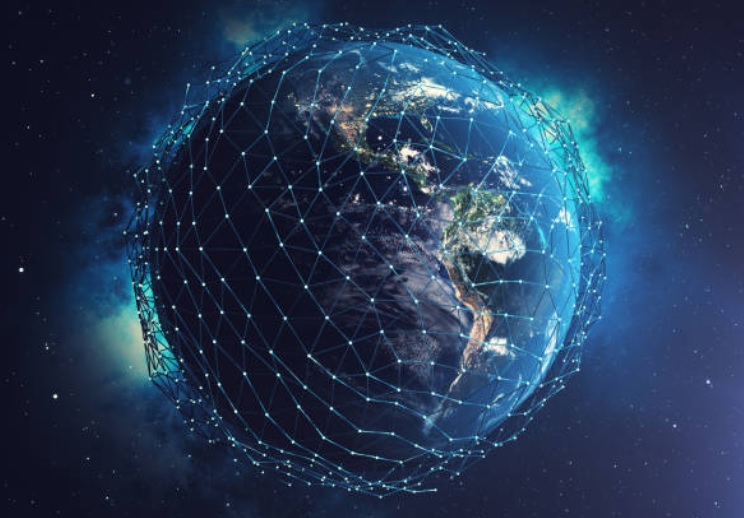 Στόχοι της Νέας Οικονομικής Τάξης
Objectives of New Economic Order
[Speaker Notes: Creating Scenario for Peace Globally…..Cont’d
Δημιουργία Σεναρίου για Ειρήνη Παγκοσμίως…Συνέχεια

Objectives of New Economic Order
Στόχοι Νέας Οικονομικής Τάξης

Role of Business in Providing Security and Abundance for All by:
Ο Ρόλος των  Επιχειρήσεων  στην Παροχή Ασφάλειας και Αφθονίας για Όλους από:

Establish international labor and environmental standards that:
Την θέσπιση διεθνών εργασιακών και περιβαλλοντικών προτύπων που:

Stamp out any forms of separatism, provides jobs, economic opportunity, educational pathways, e.g. equal pay for women at all levels of society; 
Εξαλείφουν  κάθε μορφής χωριστικότητας , παρέχουν θέσεις εργασίας, οικονομικές ευκαιρίες, εκπαιδευτικά μονοπάτια, π.χ. ίση αμοιβή για τις γυναίκες σε όλα τα επίπεδα της κοινωνίας·

Redistribution and sharing of wealth….defining who really makes a company wealthy and successful
Αναδιανομή και μοίρασμα του πλούτου…. Καθορισμός του ποιος πραγματικά κάνει μια εταιρεία πλούσια και επιτυχημένη

Tackle climate change and issues around pollution
Αντιμετώπιση της κλιματικής αλλαγής και ζητημάτων γύρω από τη ρύπανση

Control Arms sales…change attitude of aggression and profit to creating foundation to Peace
Ελέγξτε τις πωλήσεις όπλων…αλλάξτε τη στάση της επιθετικότητας και του κέρδους για τη δημιουργία θεμελίων για την Ειρήνη

Gov’t policy / legislation to ensure life and not destruction of it. Idea of protecting the environment and allocating monies towards human needs, e.g. healthcare, programs for youth and protecting women / children
Πολιτική / νομοθεσία της Κυβέρνησης για τη διασφάλιση της ζωής και όχι την καταστροφή της. Η ιδέα της προστασίας του περιβάλλοντος και της διάθεσης χρημάτων για τις ανθρώπινες ανάγκες, π.χ. υγειονομική περίθαλψη, προγράμματα για τη νεολαία και την προστασία των γυναικών / παιδιών

Need for all nations to protect political and territorial sovereignty. For much of the last 100 years, this has largely been handled through Treaties at the governmental level; However, the aggression against Ukraine by Russia is a failure of this system
Ανάγκη όλων των εθνών να προστατεύσουν την πολιτική και  την εδαφική κυριαρχία. Για μεγάλο μέρος των τελευταίων 100 ετών, αυτό αντιμετωπίζεται σε μεγάλο βαθμό μέσω Συνθηκών σε κυβερνητικό επίπεδο. Ωστόσο, η επίθεση κατά της Ουκρανίας από τη Ρωσία είναι  μια αποτυχία αυτού του συστήματος

Deal with Foreign Debt. Causes tensions of territorial sovereignty by political decision-makers and economic advisors between leaders of economically poor and technologically rich nations.
Αντιμετώπιση του εξωτερικού χρέους. Προκαλεί εντάσεις εδαφικής κυριαρχίας από τους υπεύθυνους λήψης πολιτικών αποφάσεων και τους οικονομικούς συμβούλους μεταξύ  των ηγετών  των οικονομικά φτωχών και τεχνολογικά πλούσιων εθνών.

With regards to the war in Ukraine, there are people calling for a “New” investment in Green technology. The strategy is much of the revenue that comes to Putin’s Russia is through oil. The idea is about moving away from the West’s dependence on oil and have the economy rely on a more sustainable and non-oil based technologies. This could also be a strategy with Venezuela and oil producing countries whose governments are also autocratic.
Όσον αφορά τον πόλεμο στην Ουκρανία, υπάρχουν άνθρωποι που ζητούν μια «νέα» επένδυση στην πράσινη τεχνολογία. Η στρατηγική είναι ότι μεγάλο μέρος των εσόδων που έρχονται στη Ρωσία του Πούτιν προέρχονται από το πετρέλαιο. Η ιδέα είναι να απομακρυνθούμε από την εξάρτηση της Δύσης από το πετρέλαιο και να βασιστεί η οικονομία σε πιο βιώσιμες τεχνολογίες που δεν βασίζονται στο πετρέλαιο. Αυτή θα μπορούσε επίσης να είναι μια στρατηγική με τη Βενεζουέλα και τις πετρελαιοπαραγωγές χώρες των οποίων οι κυβερνήσεις είναι επίσης αυταρχικές.


Overcoming Issues around Poverty and Inequality
Ξεπερνώντας τα ζητήματα γύρω από τη φτώχεια και την ανισότητα

Attaining understanding of the official UN 2030 Sustainable Development Goals which are ensigned to be a "blueprint to achieve a better and more sustainable future for all“
Επίτευξη κατανόησης των επίσημων Στόχων Βιώσιμης Ανάπτυξης του ΟΗΕ για το 2030, οι οποίοι χαρακτηρίζονται ως «η κυανοτυπία για την επίτευξη ενός καλύτερου και πιο βιώσιμου μέλλοντος για όλους»

Renegotiation of debts of developing countries
Επαναδιαπραγμάτευση των χρεών των αναπτυσσόμενων χωρών

Use funds from disarmament for ending poverty, providing free education, health / nutrition to all
Χρησιμοποιήστε πόρους από τον αφοπλισμό για τον τερματισμό της φτώχειας, την παροχή δωρεάν εκπαίδευσης, υγείας / διατροφής σε όλους

Developing Int’l Food health promoting programs and distribution
Ανάπτυξη προγραμμάτων και διανομής Διεθνών Τροφίμων για την προώθηση της υγείας

Regulation of activities of Multi-National corporations in non-Western countries particularly around social responsibility to workers in factories and pollution
Ρύθμιση των δραστηριοτήτων των Πολυεθνικών εταιρειών σε μη δυτικές χώρες, ιδιαίτερα γύρω από την κοινωνική ευθύνη προς τους εργαζόμενους στα εργοστάσια και τη ρύπανση

Provide equitable access to resources to all nation of the oceans and sea floors.
Παροχή ισότιμης πρόσβασης σε πόρους σε όλα τα έθνη των ωκεανών και του βυθού της θάλασσας.

Need for Enlightened Public Opinion
Ανάγκη για μια Φωτισμένη Κοινή Γνώμη

Importance of the general public becoming informed about long term wisdom and responsibility of government activity in this field
Είναι σημαντική να ενημέρωση του κοινού σχετικά με τη μακροπρόθεσμη σοφία και υπευθυνότητα της κυβερνητικής δραστηριότητας σε αυτόν τον τομέα

Need for “right spokespersons” in all SGs to communicate message, esp. from the Political, Educational and Trained Observer (Journalist) Seed Groups
Ανάγκη για «σωστούς εκπροσώπους» σε όλους τους Σ.Ο.  για να επικοινωνήσουν  μηνύματα, π.χ. από τους Σ.Ο. τους των Πολιτικών, των Εκπαιδευτών και των Εκγυμνασμένων  Παρατηρητών (Δημοσιογράφοι).

Challenge: Understanding of drastic differences in the economic development for both the East and West of the world…. That rich nations must sacrifice to make accommodation for Poor nations
Η Πρόκληση που υπάρχει είναι :  Η κατανόηση των δραστικών διαφορών στην οικονομική ανάπτυξη τόσο για την Ανατολή όσο και για τη Δύση του κόσμου…. Ότι τα πλούσια έθνη πρέπει να θυσιαστούν για να δημιουργήσουν κατάλυμα για τα φτωχά έθνη

Requires protections for weak / vulnerable members of society (healthcare and education / equal opportunity in job market); 
Απαιτεί προστασία των αδύναμων / ευάλωτων μελών της κοινωνίας (υγειονομική περίθαλψη και εκπαίδευση / ίσες ευκαιρίες στην αγορά εργασίας).

Promotion Principles of Justice would be around neutralizing bigotry, prejudice, racism or separatism, and accept all minorities as equals in society….in esoteric terms: enable right human relations, acceptance breakdown all forms of separatism
Οι Αρχές Δικαιοσύνης για την Προώθηση θα ήταν γύρω από την εξουδετέρωση του φανατισμού, των προκαταλήψεων, του ρατσισμού ή της χωριστικότητας και αποδοχή όλων των μειονοτήτων ως ίσων στην κοινωνία… με εσωτερικούς όρους: ενεργοποίηση των ορθών ανθρώπινων σχέσεων, αποδοχή κατάρρευση όλων των μορφών χωριστικότητας

Message from “The 1980 Brandt report” ….”Change is inevitable. The question is whether the world community will take deliberate and decisive steps to bring it about, or whether changes will be forced upon us all through unfolding events. It is the joint responsibility of all countries and peoples to act without further delay”…..
Μήνυμα από την «Έκθεση Brandt του 1980»…» Η αλλαγή είναι αναπόφευκτη. Το ερώτημα είναι αν η παγκόσμια κοινότητα θα λάβει σκόπιμα και αποφασιστικά βήματα για να το επιτύχει ή αν οι αλλαγές θα επιβληθούν σε όλους μας μέσω των εξελισσόμενων γεγονότων. Είναι κοινή ευθύνη όλων των χωρών και των λαών να δράσουν χωρίς περαιτέρω καθυστέρηση».

After 42 years, how much progress to bring unity and cooperation between nations?
Μετά από 42 χρόνια, πόση πρόοδος μπορεί να φέρει ενότητα και συνεργασία μεταξύ των εθνών;]
Οι Δυνατότητες για μια Νέα Οικονομική Τάξη
The Potential for a New Economic Order
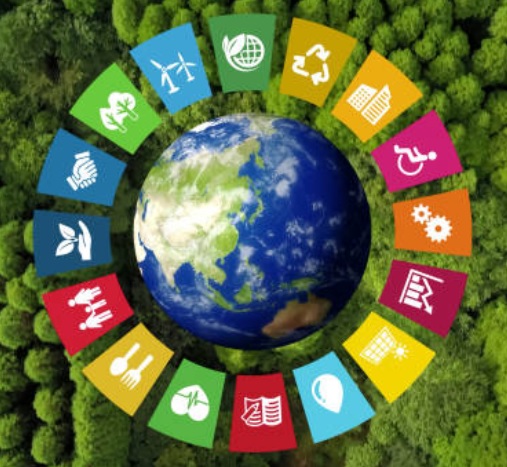 Οι 17 Στόχοι Βιώσιμης Ανάπτυξης του ΟΗΕ
UN’s 17 Sustainable Development Goals
[Speaker Notes: The Potential for a New Economic Order
Οι Δυνατότητες για μια Νέα Οικονομική Τάξη

In 2015, UN nations met realizing that world economic order was not sustainable. Populations continue to grow and resources are being depleted largely unchecked. In short, they decided to enact 17 Sustainable Development Goals to be attained globally by 2030. 

Το 2015, τα έθνη του ΟΗΕ συναντήθηκαν συνειδητοποιώντας ότι η παγκόσμια οικονομική τάξη δεν ήταν βιώσιμη. Οι πληθυσμοί συνεχίζουν να αυξάνονται και οι πόροι εξαντλούνται σε μεγάλο βαθμό ανεξέλεγκτα. Εν ολίγοις, αποφάσισαν να θεσπίσουν 17 Στόχους Βιώσιμης Ανάπτυξης που θα επιτευχθούν παγκοσμίως έως το 2030.

“These Goals provide a shared blueprint for peace and prosperity for people and the planet, now and into the future. At its heart are the 17 Sustainable Development Goals , which represent an urgent call for action by all countries - Developed and Developing - in a global partnership”.  

«Αυτοί οι Στόχοι παρέχουν ένα κοινό σχέδιο για ειρήνη και ευημερία για τους ανθρώπους και τον πλανήτη, τώρα και στο μέλλον. Στην καρδιά του βρίσκονται οι 17 Στόχοι Βιώσιμης Ανάπτυξης, οι οποίοι αντιπροσωπεύουν μια επείγουσα έκκληση για δράση από όλες τις χώρες - Αναπτυγμένες και Αναπτυσσόμενες - σε μια παγκόσμια εταιρική σχέση».

In ExH, p. 196-198, D.K. lays our the possibility for a “New Economic Order”. Although this was written at the close of WWII when the world was emerging from the ravages of the war, with all nations, including the victors were also pushed economically. He states 

Στο βιβλίο  EΙ , σελ. 196-198, ο Ντ.Κ. μας δίνει τη δυνατότητα για μια «Νέα Οικονομική Τάξη». Αν και αυτό γράφτηκε στο τέλος του Β' Παγκοσμίου Πολέμου, όταν ο κόσμος έβγαινε από τις καταστροφές του πολέμου, όλα τα έθνη, συμπεριλαμβανομένων των νικητών, πιέστηκαν οικονομικά. Δηλώνει

“This problem is basically far less difficult of solution and sound commonsense can solve it. There are adequate resources for the sustenance of human life, and science can increase and develop this possibility”. What then must be done, apart from the education of the coming generations in the need for sharing, for a free circulation of all the essential commodities?

«Αυτό το πρόβλημα αυτό είναι βασικά πολύ ευκολότερο να επιλυθεί. Μια υγιής κοινή λογική μπορεί να το λύσει. Υπάρχουν επαρκείς πόροι για να υποστηρίξουν την ανθρώπινη ζωή κι αυτούς η επιστήμη μπορεί να τους αυξήσει και να τους αναπτύξει. Τι πρέπει λοιπόν να γίνει ξέχωρα απ’ την εκπαίδευση των επερχόμενων γενεών στην ανάγκη του μερισμού, της ελεύθερης κυκλοφορίας όλων των ουσιωδών εμπορευμάτων;»


I bring this subject up as member of the Financial Services Group obviously have to be central for practicing  implementing a broad vision that would make this a possibility to make any program or project become successful. With 7.8 billion people in the world, and still growing, these goals are defined in the context that depletion or selfish control of the Earth’s resources are unsustainable and will be largely gone in less than a generation, unless drastic measures are taken.  Although the 17 Goals are grounded in secular or non-spiritual context, the Principle of Sharing and a redistribution of wealth and control of the resources needs to be in place.

Αναφέρω αυτό το θέμα ως μέλος της Ομάδας Χρηματοοικονομικών Υπηρεσιών προφανώς θα πρέπει (αυτό το θέμα) να είναι κεντρικό για την εξάσκηση της εφαρμογής ενός ευρύτερου οράματος που θα το παρείχε μια δυνατότητα για την επιτυχία οποιουδήποτε προγράμματος ή έργου. Με 7,8 δισεκατομμύρια ανθρώπους στον κόσμο, και εξακολουθούν να αυξάνονται, αυτοί οι στόχοι ορίζονται στο πλαίσιο ότι η εξάντληση ή ο εγωιστικός έλεγχος των πόρων της Γης είναι μη βιώσιμος και θα εξαφανιστούν σε μεγάλο βαθμό σε λιγότερο από μια γενιά, εκτός εάν ληφθούν δραστικά μέτρα. Αν και οι 17 Στόχοι βασίζονται σε κοσμικό ή μη πνευματικό πλαίσιο, η Αρχή του μερισμού και η ανακατανομή του πλούτου και ο έλεγχος των πόρων θα πρέπει να ισχύουν/ εφαρμοστούν.


I will not detail all of the UN’s 17 Sustainable Development Goals but the over-arching concepts are:
Δεν θα αναφέρω λεπτομερώς όλους τους 17 Στόχους Βιώσιμης Ανάπτυξης του ΟΗΕ, αλλά οι βασικές έννοιες είναι:

Emphasis that a Green economy would contribute to eradicating poverty as well as sustained economic growth, enhancing social inclusion, improving human welfare and creating opportunities for employment and decent work for all, while maintaining the healthy functioning of the Earth's ecosystems around the following areas:

Έμφαση ότι μια Πράσινη οικονομία θα συμβάλει στην εξάλειψη της φτώχειας καθώς και στη βιώσιμη οικονομική ανάπτυξη, στην ενίσχυση της κοινωνικής ένταξης, στη βελτίωση της ανθρώπινης ευημερίας και στη δημιουργία ευκαιριών για απασχόληση και αξιοπρεπή εργασία για όλους, διατηρώντας παράλληλα την υγιή λειτουργία των οικοσυστημάτων της Γης στους ακόλουθους τομείς:

People
Άνθρωποι

We are determined to end poverty and hunger, in all their forms and dimensions, and to ensure that all human beings can fulfil their potential in dignity and equality and in a healthy environment.

Είμαστε αποφασισμένοι να τερματίσουμε τη φτώχεια και την πείνα, σε όλες τις μορφές και τις διαστάσεις, και να διασφαλίσουμε ότι όλα τα ανθρώπινα όντα μπορούν να αξιοποιήσουν τις δυνατότητές τους με αξιοπρέπεια και ισότητα και σε ένα υγιές περιβάλλον.

Planet
Πλανήτης

We are determined to protect the planet from degradation, including through sustainable consumption and production, sustainably managing its natural resources and taking urgent action on climate change, so that it can support the needs of the present and future generations.

Είμαστε αποφασισμένοι να προστατεύσουμε τον πλανήτη από την υποβάθμιση, συμπεριλαμβανομένων των  μέσων της βιώσιμης κατανάλωσης και παραγωγής, της βιώσιμης διαχείρισης των φυσικών του πόρων και της λήψης επείγουσας δράσης για την κλιματική αλλαγή, ώστε να μπορεί να υποστηρίξει τις ανάγκες της παρούσας και των μελλοντικών γενεών.


Prosperity
Ευημερία

Ensure that all human beings can enjoy prosperous and fulfilling lives and that economic, social and technological progress occurs in harmony with nature.
Εξασφαλίση ότι όλα τα ανθρώπινα όντα μπορούν να απολαμβάνουν ευημερούσα και ικανοποιητική ζωή και ότι η οικονομική, κοινωνική και τεχνολογική πρόοδος πραγματοποιείται σε αρμονία με τη φύση.

Peace
Ειρήνη 

Intent to foster peaceful, just and inclusive societies which are free from fear and violence. There can be no sustainable development without peace and no peace without sustainable development.

Πρόθεση να καλλιεργηθούν ειρηνικές, δίκαιες και χωρίς αποκλεισμούς κοινωνίες που είναι απαλλαγμένες από φόβο και βία. Δεν μπορεί να υπάρξει βιώσιμη ανάπτυξη χωρίς ειρήνη και ειρήνη χωρίς την  βιώσιμη ανάπτυξη.

Partnership
Συνεργασία

Determination to mobilize the means required to implement this Agenda through a Global Partnership for Sustainable Development, based on a spirit of global solidarity, focused in particular on the needs of the poorest and most vulnerable and with the participation of all countries, all stakeholders and all people.

Αποφασιστικότητα να κινητοποιηθούν τα μέσα που απαιτούνται για την εφαρμογή αυτής της Ατζέντας μέσω μιας Παγκόσμιας Σύμπραξης για την Αειφόρο Ανάπτυξη, βασισμένη σε πνεύμα παγκόσμιας αλληλεγγύης, εστιασμένη ιδίως στις ανάγκες των φτωχότερων και πιο ευάλωτων και με τη συμμετοχή όλων των χωρών, όλων των ενδιαφερομένων και όλων των ανθρώπων.

The premise that the health, security and happiness of mankind can be made available through right or wise distribution and supply of goods and services….must be accepted.
Πρέπει να γίνει αποδεκτή η προϋπόθεση ότι η υγεία, η ασφάλεια και η ευτυχία της ανθρωπότητας μπορούν να διατεθούν μέσω της σωστής ή συνετής διανομής και προμήθειας αγαθών και υπηρεσιών


Its interesting to note, that the 17 Goals very much touch on the concept of right human relations, cooperation, goodwill and sustainability….but are laid out in a non-spiritual or secular manner. That is, there’s a morality implied going forward, but not a direct spiritual message. 

Είναι ενδιαφέρον να σημειωθεί ότι οι 17 Στόχοι αγγίζουν σε μεγάλο βαθμό την έννοια των ορθών ανθρώπινων σχέσεων, της συνεργασίας, της καλής θέλησης και της βιωσιμότητας… αλλά διατυπώνονται με μη πνευματικό ή κοσμικό τρόπο. Δηλαδή, υπάρχει μια ηθική που υπονοείται προχωρόντας στο μέλλον, αλλά όχι ένα άμεσο πνευματικό μήνυμα.

Esoterically, a major point to consider, without a firm spiritual foundation as a motivation such as acknowledging the requirements for Hierarchy's Plan to be fulfilled, the UN Goals for Sustainable Development are an excellent start, even an aspiration and if fully enacted would provide Humanity with the possibility of accepting the Plan and be guided by the Hierarchy. And we also have to acknowledge that those who put this whole program together were undoubtedly impressed by Hierarchy. 

Εσωτερικά, ένα σημαντικό σημείο που πρέπει να ληφθεί υπόψη, ότι χωρίς μια σταθερή πνευματική βάση ως κίνητρο όπως η αναγνώριση των απαιτήσεων για την εκπλήρωση του Σχεδίου της Ιεραρχίας, οι Στόχοι του ΟΗΕ για τη Βιώσιμη Ανάπτυξη είναι μια εξαιρετική αρχή, ακόμη και μια φιλοδοξία και εάν εφαρμοστούν πλήρως θα παρείχαν στην Ανθρωπότητα τη δυνατότητα αποδοχής του Σχεδίου και  της καθοδήγησης από την Ιεραρχία. Και πρέπει επίσης να αναγνωρίσουμε ότι αυτοί που συνέταξαν όλο αυτό το πρόγραμμα αναμφίβολα εντθπώθηκαν από την Ιεραρχία.


However, a major problem not addressed, is that so many of the nations have not stopped warring or in-fighting, selling Arms, and have not enabled the principle of Sharing that needs to happen to directly address these Goals. So, until there are people or spokespersons, representing transparency, accountability, no corruption and living ethically, then it has the potential for being spiritually hollow in the sense of creating the context for love and goodwill to becoming the prime motivating factor in human evolution.

Ωστόσο, ένα σημαντικό πρόβλημα που δεν έχει αντιμετωπιστεί, είναι ότι τόσα πολλά από τα έθνη δεν έχουν σταματήσει να πολεμούν ή να μάχονται μεταξύ τους, να πουλούν όπλα και δεν έχουν ενεργοποιήσει  την αρχή του μοιρασμού που πρέπει να συμβεί για την άμεση αντιμετώπιση αυτών των Στόχων. Έτσι, έως ότου υπάρχουν άνθρωποι ή εκπρόσωποι που αντιπροσωπεύουν τη διαφάνεια, την υπευθυνότητα, την απουσία διαφθοράς και την ηθική ζωή, τότε έχει τη δυνατότητα να είναι πνευματικά κούφιο με την έννοια της δημιουργίας του πλαισίου για αγάπη και καλή θέληση για να γίνει ο κύριος κινητήριος παράγοντας στην ανθρώπινη εξέλιξη.

From ExH, D.K. says:
Στην ΕΙ. Ο Ντ. Κ. λέει:

“The new era of simplicity must come in. The new world order will inaugurate this simpler life based on adequate food, right thought, creative activity and happiness. These essentials are only possible under a right economic rule. This simplification and this wise distribution of the world's resources must embrace the high and the low, the rich and the poor, thus serving all men alike”

«Η νέα εποχή της απλότητας πρέπει να έρθει. Η νέα παγκόσμια τάξη θα εγκαινιάσει την απλούστερη αυτή ζωή που θα βασίζεται στην επαρκή τροφή, στην ορθή σκέψη, στη δημιουργική δραστηριότητα και στην ευτυχία. Αυτά τα ουσιώδη μπορούν να γίνουν δυνατά μόνο κάτω από ορθό οικονομικό διακανονισμό. Αυτή η απλοποίηση και η συνετή διανομή των πόρων του κόσμου πρέπει να αγκαλιάσει τον ανώτερο και τον κατώτερο, τον πλούσιο και το φτωχό, εξυπηρετώντας έτσι εξίσου όλους τους ανθρώπους.»



Also, besides the UN’s 17 Sustainable Development Goals, Gordon Davidson’s and Corrine McLlaughlin book “Spiritual Politics is an excellent resource to further explore this idea.
Επίσης, πέρα από τους 17 Στόχους Βιώσιμης Ανάπτυξης του ΟΗΕ, το βιβλίο των Gordon Davidson και Corrine McLlaughlin «Πνευματική Πολιτική» είναι μια εξαιρετική πηγή για την περαιτέρω διερεύνηση αυτής της ιδέας.]
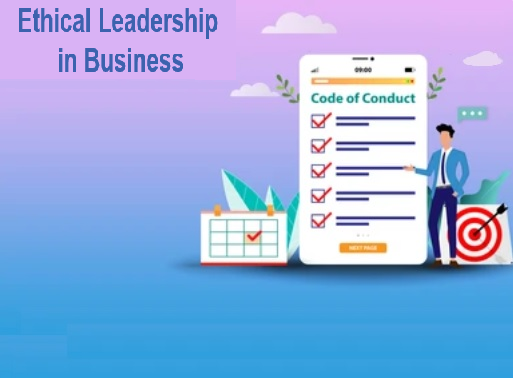 Ηθική Ηγεσία
 στις Επιχειρήσεις
Core Values as Spiritual Asset
Βασικές Αξίες ως Πνευματικό Αγαθό
[Speaker Notes: Ethical Leadership in Business
Ηθική Ηγεσία στις Επιχειρήσεις

The success of the world’s economy is made up of corporations and small businesses that conduct their business by practicing ethical leadership and behavior in their business practices. Ideally, companies transact their business by enacting principles of honesty, fairness, equality, dignity, diversity and individual rights before monetary gains. These principles create trustworthy corporate citizens or companies and employees that operate an ethical culture within the organization. By enabling these values this acts as forerunner for enabling right human relations. This is happening at numerous organizations such as Bank of America, Wells Fargo, Desert Financial Credit Union, IBM, Apple, Electronic Arts, and other firms within the IT industry.

Η επιτυχία της παγκόσμιας οικονομίας αποτελείται από εταιρείες και μικρές επιχειρήσεις που διεξάγουν τις δραστηριότητές τους ασκώντας ηθική ηγεσία και συμπεριφορά στις επιχειρηματικές πρακτικές τους. Στην ιδανική περίπτωση, οι εταιρείες συναλλάσσονται με τις δραστηριότητές τους θεσπίζοντας αρχές εντιμότητας, δικαιοσύνης, ισότητας, αξιοπρέπειας, διαφορετικότητας και ατομικών δικαιωμάτων πριν από τα χρηματικά κέρδη. Αυτές οι αρχές δημιουργούν αξιόπιστους εταιρικούς πολίτες ή εταιρείες και υπαλλήλους που λειτουργούν με μια ηθική κουλτούρα εντός του οργανισμού. Επιτρέποντας αυτές τις αξίες, αυτό λειτουργεί ως πρόδρομος για τη διευκόλυνση των σωστών ανθρώπινων σχέσεων. Αυτό συμβαίνει σε πολλούς οργανισμούς όπως η Bank of America, η Wells Fargo, η Desert Financial Credit Union, η IBM, η Apple, η Electronic Arts και άλλες εταιρείες στον κλάδο της πληροφορικής.


A foundation for ethical leadership within a company is to organize its structure around core values and teambuilding. A foundation of its core values could be in a Mission /Vision Statement by the Company.

Ένα θεμέλιο για ηθική ηγεσία μέσα σε μια εταιρεία είναι η οργάνωση της δομής της γύρω από τις βασικές αξίες και την ανάπτυξη του ομαδικού πνεύματος. Ένα θεμέλιο των βασικών αξιών της θα μπορούσε να είναι σε μια Δήλωση Στόχου/Οράματος της Εταιρείας.

This fosters a sense of community and team spirit within the workspace. When an ethical principles and values guide the leaders, they are able to define goals and get everybody onboard towards fulfilling these goals. These are not just goals that benefit the entire organization, this also results in the individual employee also making genuine efforts to achieve  personal goals for themselves within the company. 

Αυτό ενισχύει την αίσθηση της κοινότητας και του ομαδικού πνεύματος εντός του χώρου εργασίας. Όταν οι ηθικές αρχές και αξίες καθοδηγούν τους ηγέτες, είναι σε θέση να ορίσουν στόχους και να βοηθήσουν τους πάντες στην εκπλήρωση αυτών των στόχων. Αυτοί δεν είναι απλώς στόχοι που ωφελούν ολόκληρο τον οργανισμό, αυτό έχει επίσης ως αποτέλεσμα ο μεμονωμένος εργαζόμενος να καταβάλλει επίσης γνήσιες προσπάθειες για να επιτύχει προσωπικούς στόχους για τον εαυτό του εντός της εταιρείας.

An ethical leader, Boss, CEO will regularly discuss the values, such as honesty, integrity and right behavior that need to be practiced towards all people within the organization. This is often defined within a vision or mission statement. With this focus, the values they place on themselves, other employees, and throughout the organization ensure that there is consistent understanding across the organization for conducting the day-to-day business.

Ένας ηθικός ηγέτης, ο προϊστάμενος, ο Διευθύνων Σύμβουλος θα συζητά τακτικά τις αξίες, όπως η ειλικρίνεια, η ακεραιότητα και η ορθή συμπεριφορά που πρέπει να εφαρμόζονται προς όλους τους ανθρώπους εντός του οργανισμού. Αυτό ορίζεται συχνά σαν μια δήλωση οράματος ή στόχου. Με αυτήν την εστίαση, οι αξίες που δίνουν στον εαυτό τους, στους άλλους υπαλλήλους και σε ολόκληρο τον οργανισμό διασφαλίζουν ότι υπάρχει συνεπής κατανόηση σε όλο τον οργανισμό για τη διεξαγωγή της καθημερινής δουλειάς.

Example of ethical company in the world: 
Παράδειγμα ηθικής εταιρείας στον κόσμο:

Machinery manufacturer Deere and Co. With a clear mission and vision statements, behaviors they are committed to maintaining the highest standards of integrity and honor because everyone in the company is aligned with Deere’s core values. By having it expects of its people will be clearly communicated to their employees, and they will behave accordingly.

Κατασκευαστής μηχανημάτων Deere and Co. Με σαφείς δηλώσεις στόχου και οράματος και  συμπεριφοράς  δεσμεύονται να διατηρούν τα υψηλότερα πρότυπα ακεραιότητας και τιμής, επειδή όλοι στην εταιρεία ευθυγραμμίζονται με τις βασικές αξίες της Deere. Με το να  έχουν αυτές τις προσδοκίες από τους ανθρώπους  το επικοινωνούν ξεκάθαρα στους υπαλλήλους  και αυτόι συμπεριφέρονται ανάλογα.


In the last 30 years, many people in business world are developing awareness around:
Τα τελευταία 30 χρόνια, πολλοί άνθρωποι στον επιχειρηματικό κόσμο αναπτύσσουν ευαισθητοποίηση σχετικά με:

Seeing Money as a Spiritual Asset: this is the understanding about how to attract money to make the vision be successful. Basic concepts include:
Το να βλέποντας τα Χρήματα ως Πνευματικό Περιουσιακό Στοιχείο: αυτή είναι η κατανόηση σχετικά με το πώς να προσελκύσετε χρήματα για να κάνετε το όραμα να είναι επιτυχημένο. Οι βασικές έννοιες περιλαμβάνουν:

Honouring money as energy and a spiritual asset
Becoming magnetic and attractive; this enables the Law of Attraction
Having an attitude of generosity with both time and money

Να τιμάται το χρήμα ως ενέργεια και πνευματικό αγαθό
Να γίνει μαγνητικό και ελκυστικό. Αυτό ενεργοποιεί τον Νόμο της Έλξης
Να υπάρχει μια στάση γενναιοδωρίας με χρόνο και χρήμα


Practicing ethical leadership and behavior in business by enacting principles of honesty, fairness, equality, dignity, diversity and individual rights before monetary gains. These principles create trustworthy corporate citizens and employees and ethical culture within organization and act as forerunner for enabling right human relations. This is happening at Bank of America, Wells Fargo, IBM, Apple, Electronic Arts, and other firms within the IT industry.

Εξάσκηση ηθικής ηγεσίας και συμπεριφοράς στις επιχειρήσεις με τη θέσπιση αρχών εντιμότητας, δικαιοσύνης, ισότητας, αξιοπρέπειας, διαφορετικότητας και ατομικών δικαιωμάτων πριν από χρηματικά κέρδη. Αυτές οι αρχές δημιουργούν αξιόπιστους εταιρικούς πολίτες και υπαλλήλους και ηθική κουλτούρα μέσα στον οργανισμό και λειτουργούν ως πρόδρομοι για τη δημιουργία ορθών ανθρώπινων σχέσεων. Αυτό συμβαίνει στην Bank of America, την Wells Fargo, την IBM, την Apple, την Electronic Arts και άλλες εταιρείες στον κλάδο της πληροφορικής.

Company sees workers as assets that make the company profitable and successful. 
Η εταιρεία βλέπει τους εργαζόμενους ως περιουσιακά στοιχεία που κάνουν την εταιρεία κερδοφόρα και επιτυχημένη.
 
Trip Hawkins, former CEO of Electronic Arts in 1990s
Trip Hawkins, πρώην Διευθύνων Σύμβουλος της Electronic Arts τη δεκαετία του 1990

Companies with profit-sharing allow the worker to have an incentive for promoting and ensuring the company is successful.
Οι εταιρείες με κατανομή κερδών επιτρέπουν στον εργαζόμενο να έχει ένα κίνητρο για την προώθηση και τη διασφάλιση της επιτυχίας της εταιρείας.


Changing awareness around Investment. This can involve:
Αλλαγή ευαισθητοποίησης σχετικά με τις Επενδύσεις. Αυτό μπορεί να περιλαμβάνει:

Crowd-Funding: Its purpose is for helping individuals or groups to raise money for a project e.g. Kickstarter, and fund raising for non-profits.
Crowd-Funding: Σκοπός του είναι να βοηθήσει άτομα ή ομάδες να συγκεντρώσουν χρήματα για ένα έργο π.χ. Kickstarter και εράνους για μη κερδοσκοπικούς οργανισμούς.

In the political sector, there is a awareness around identifying the source of donations from private investors as an ethical consideration, especially those monies going to politicians and political parties. 
Στον πολιτικό τομέα, υπάρχει ευαισθητοποίηση σχετικά με τον προσδιορισμό της πηγής των δωρεών από ιδιώτες επενδυτές ως ηθικό κριτήριο, ειδικά εκείνα τα χρήματα που διατίθενται σε πολιτικούς και πολιτικά κόμματα.

In the United States, it is represented as “dark money”. This relates to full accountability and transparency in the political and Economic systems.
Στις Ηνωμένες Πολιτείες, αντιπροσωπεύεται ως «σκοτεινό χρήμα». Αυτό σχετίζεται με την πλήρη λογοδοσία και τη διαφάνεια στα πολιτικά και Οικονομικά συστήματα.]
Πρόβλημα Κεφαλαίου και Εργασίας
Problem of Capital and Labor
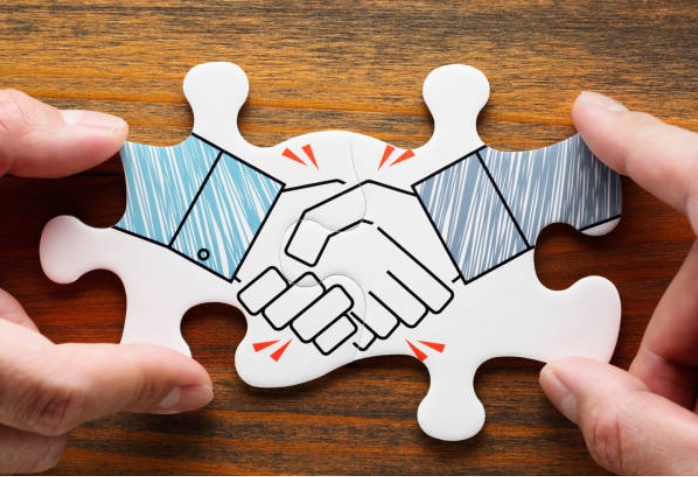 Καταναλωτής
οδηγήστε για περισσότερα προϊόντα
Consumer
drive for more products
[Speaker Notes: Problems of Humanity - Capital and Labor
Προβλήματα Ανθρωπότητας - Κεφάλαιο και Εργασία

From  Problems of Humanity, p. 80
Από Προβλήματα της Ανθρωπότητας, σελ. 80

“To own, to possess, and to compete with other men for supremacy has been the keynote of the average human being—man against man, householder against householder, business against business, organization against organization, party against party, nation against nation, labor against capital—so that today it is recognized that the problem of peace and happiness is primarily related to the world's resources and to the ownership of those resources.”

Η οικειοποίηση, η κατοχή κι ο ανταγωνισμός για την εξουσία υπήρξε ο βασικός τόνος του μέσου ανθρώπου – διχάζει ανθρώπους, οικογένειες, επιχειρήσεις, οργανώσεις, κόμματα και έθνη, τους εργάτες και τους κεφαλαιοκράτες – έτσι ώστε το τωρινό πρόβλημα της ειρήνης και της ευημερίας να θεωρείται πως σχετίζεται κυρίως με τα παγκόσμια αποθέματα και την κατοχή τους.


The principle that the Earth and its bountiful resources belong to all was elevated from the photography of the Apollo Missions of the 1960’s where we saw the Earth from space. For the first time, we saw our planet, whole with no borders or political boundaries. Up to this point, governments and society have not supported this concept but if humanity can realize its essential unity as one human family through education, we will be closer to embracing the concept that the planet and its riches belongs to all and not the selfish few. Here, in early part of the 21st century the spirit of humanity, despite its glamours, is driving onwards towards a more spiritual civilization and culture, with changes in the workplace, perhaps, being one of the most obvious examples.

Η αρχή ότι η Γη και οι πλούσιοι πόροι της ανήκουν σε όλους αναδείχθηκε από τη φωτογραφία των Αποστολών Απόλλων της δεκαετίας του 1960 όπου είδαμε τη Γη από το διάστημα. Για πρώτη φορά, είδαμε τον πλανήτη μας, ολόκληρο χωρίς σύνορα ή πολιτικά όρια. Μέχρι αυτό το σημείο, οι κυβερνήσεις και η κοινωνία δεν έχουν υποστηρίξει αυτήν την ιδέα, αλλά εάν η ανθρωπότητα μπορέσει να συνειδητοποιήσει την ουσιαστική της ενότητα ως μια ανθρώπινη οικογένεια μέσω της εκπαίδευσης, θα είμαστε πιο κοντά στο να ενστερνιστούμε την ιδέα ότι ο πλανήτης και τα πλούτη του ανήκουν σε όλους και όχι στους λίγους εγωιστές . Εδώ, στις αρχές του 21ου αιώνα, το πνεύμα της ανθρωπότητας, παρά τις θυμαπάτες του, οδηγεί προς έναν πιο πνευματικό πολιτισμό και κοθλτούρα, με τις αλλαγές στον εργασιακό χώρο, ίσως, να είναι ένα από τα πιο προφανή παραδείγματα.

 
In “Problems of Humanity”, Alice Bailey said “….the changes between capital and labor is a strive for freedom”. When the spiritual concept of freedom is realized then the physical plane will reflect this new understanding. For centuries, both labor and capital are inseparably connected and any changes to either group will effect the other. With the continual advances in automation and technology we’ve seen a dramatic increase in productivity over the decades, which has benefited both capital and labor. This has made the workspace more amenable for the worker for promoting creativity and thus allowing the capitalist to be more prosperous.

Στο βιβλίο  «Προβλήματα της Ανθρωπότητας», η Alice Bailey είπε «…. οι αλλαγές μεταξύ κεφαλαίου και εργασίας είναι ένας αγώνας για ελευθερία». Όταν συνειδητοποιηθεί η πνευματική έννοια της ελευθερίας, τότε το φυσικό πεδίο θα αντικατοπτρίζει αυτή τη νέα κατανόηση. Για αιώνες, τόσο η εργασία όσο και το κεφάλαιο είναι άρρηκτα συνδεδεμένα και οποιεσδήποτε αλλαγές σε οποιαδήποτε ομάδα θα επηρεάσουν την άλλη. Με τις συνεχείς προόδους στον αυτοματισμό και την τεχνολογία, έχουμε δει μια δραματική αύξηση της παραγωγικότητας κατά τη διάρκεια των δεκαετιών, η οποία έχει ωφελήσει τόσο το κεφάλαιο όσο και την εργασία. Αυτό έχει κάνει τον χώρο εργασίας πιο δεκτικό για τον εργαζόμενο για την προώθηση της δημιουργικότητας και έτσι επιτρέπει στον καπιταλιστή να είναι πιο επιτυχημένος.
  
Among the greatest benefits (intangibles) and changes that have occurred that both labor and management (Capital) enjoy are: 
Μεταξύ των μεγαλύτερων πλεονεκτημάτων (άυλα περιουσιακά στοιχεία) και των αλλαγών που έχουν συμβεί που απολαμβάνουν τόσο η εργασία όσο και η διοίκηση (Κεφάλαιο) είναι:

The principle of cooperation – for the business to expand and increase profits and expand it markets, capitalists have found a need to create new alliances, partnerships, through mergers and acquisitions

Η αρχή της συνεργασίας – για να επεκταθεί η επιχείρηση και να αυξήσει τα κέρδη της και να επεκτείνει τις αγορές της, οι καπιταλιστές βρήκαν την ανάγκη να δημιουργήσουν νέες συμμαχίες, συνεργασίες, μέσω συγχωνεύσεων και εξαγορών

Open door policy – This is managements’ desire to institute cooperative business practices with their employees, which give the employee a way of participating in the operation of the company and a sense of ownership

Πολιτική ανοιχτών θυρών – Αυτή είναι η επιθυμία των διοικήσεων να θεσπίσουν συνεργατικές επιχειρηματικές πρακτικές με τους υπαλλήλους τους, οι οποίες δίνουν στον εργαζόμενο έναν τρόπο συμμετοχής στη λειτουργία της εταιρείας και ένα αίσθημα ιδιοκτησίας.

Advent of technology - The concept of a virtual team is used around the world. When different parts of a company are located in different places, technology such as video-conferencing and e-mail allow management and workers to be connected as a virtual team. With the virtual team located in multiple locations, each team and its members depend on each other to fulfill their responsibilities to keep the company functioning. Also, the Internet and e-mail has defined a basis for communicating among team members and other business interests.

Η έλευση της τεχνολογίας - Η έννοια της εικονικής ομάδας χρησιμοποιείται σε όλο τον κόσμο. Όταν διαφορετικά μέρη μιας εταιρείας βρίσκονται σε διαφορετικά μέρη, η τεχνολογία όπως η τηλεδιάσκεψη και το ηλεκτρονικό ταχυδρομείο επιτρέπουν στη διοίκηση και τους εργαζόμενους να συνδέονται ως εικονική ομάδα. Με την εικονική ομάδα που βρίσκεται σε πολλές τοποθεσίες, κάθε ομάδα και τα μέλη της εξαρτώνται το ένα από το άλλο για να εκπληρώσουν τις ευθύνες τους για να διατηρήσουν τη λειτουργία της εταιρείας. Επίσης, το Διαδίκτυο και το ηλεκτρονικό ταχυδρομείο έχουν ορίσει μια βάση για την επικοινωνία μεταξύ των μελών της ομάδας και άλλων επιχειρηματικών συμφερόντων.
 

Lastly, we see that just in the last 30 years for example, globalization is bringing together the political, economic and social elements of society under the guidance and control of the 3rd and 7th rays. This is another indication that the concept of unity is taking hold in the international political and economic consciousness despite the frictions of all the players. It should be noted that the activity of these rays and others will continue to influence civilization for hundreds of years into the future by conditioning humanity to create cross-border cooperation through trade. 

Τέλος, βλέπουμε ότι μόνο τα τελευταία 30 χρόνια, για παράδειγμα, η παγκοσμιοποίηση συγκεντρώνει τα πολιτικά, οικονομικά και κοινωνικά στοιχεία της κοινωνίας υπό την καθοδήγηση και τον έλεγχο της 3ης και 7ης ακτίνας. Αυτή είναι μια άλλη ένδειξη ότι η έννοια της ενότητας εδραιώνεται στη διεθνή πολιτική και οικονομική συνείδηση παρά τις προστριβές όλων των παραγόντων. Θα πρέπει να σημειωθεί ότι η δραστηριότητα αυτών των ακτίνων και άλλων θα συνεχίσει να επηρεάζει τον πολιτισμό για εκατοντάδες χρόνια στο μέλλον, μαθαίνοντας την ανθρωπότητα να δημιουργήσει μια διασυνοριακή συνεργασία μέσω του εμπορίου.
 
Influence of Consumerism on Humanity….. manipulating people to buy products and services they don’t really need
Επιρροή του Καταναλωτισμού στην Ανθρωπότητα….. χειραγώγηση των ανθρώπων για να αγοράσουν προϊόντα και υπηρεσίες που δεν χρειάζονται πραγματικά

In order to drive a consumer-driven economy, which most nations have, it is the continual want or desire for more products drives it. In the last 100 years, consumer’s need for more products was strongly influenced by Edward Bernays, who in the 1920s wrote books on how to influence society and public opinion using advertising images, words, slogans, and news headlines. In short, he used techniques to influence individuals’ free will, thoughts, fears and desires for economic or political gain. In the decades that followed the American Tobacco Company, the Nazi Party, the CIA, advertisers and politicians took notice and profited at the expense of the public by manipulating people’s emotions, desires and weaknesses.

Η οικονομία των περισσοτέρων εθνών οδηγείται  με γνώμονα τον καταναλωτή, όπου υπάρχει συνεχής ζήτηση ή επιθυμία για περισσότερα προϊόντα. Τα τελευταία 100 χρόνια, η ανάγκη των καταναλωτών για περισσότερα προϊόντα επηρεάστηκε έντονα από τον Edward Bernays, ο οποίος στη δεκαετία του 1920 έγραψε βιβλία για το πώς επηρεάζεται η  κοινωνία και η  κοινή γνώμη χρησιμοποιώντας διαφημιστικές εικόνες, λέξεις, συνθήματα και τίτλους ειδήσεων. Εν ολίγοις, χρησιμοποίησε τεχνικές για να επηρεάσει την ελεύθερη βούληση, τις σκέψεις, τους φόβους και τις επιθυμίες των ατόμων για οικονομικό ή πολιτικό όφελος. Στις δεκαετίες που ακολούθησαν η Αμερικανική Εταιρεία Καπνού, το Ναζιστικό Κόμμα, η CIA, οι διαφημιστές και οι πολιτικοί έδωσαν προσοχή και επωφελήθηκαν σε βάρος του κοινού χειραγωγώντας τα συναισθήματα, τις επιθυμίες και τις αδυναμίες των ανθρώπων.

 
Capitalists are naturally responding to the public’s insatiable appetite for more products. This appetite, however has serious karmic consequences on the environment as corporations strive to meet the consumers wants, they are depleting the Earth’s resources and creating more pollution. Since at least the 1980s, social scientists and economists have come to the realization that consumerism can’t maintain its current pace, i.e. its not sustainable.

Οι καπιταλιστές ανταποκρίνονται φυσικά στην ακόρεστη όρεξη του κοινού για περισσότερα προϊόντα. Αυτή η όρεξη, ωστόσο, έχει σοβαρές καρμικές συνέπειες στο περιβάλλον καθώς οι εταιρείες στην προσπάθεια τους να ικανοποιήσουν τις επιθυμίες των καταναλωτών, εξαντλούν τους πόρους της Γης και δημιουργούν περισσότερη ρύπανση. Τουλάχιστον από τη δεκαετία του 1980, οι κοινωνικοί επιστήμονες και οι οικονομολόγοι έχουν συνειδητοποιήσει ότι ο καταναλωτισμός δεν μπορεί να διατηρήσει τον τρέχοντα ρυθμό του, δηλαδή δεν είναι βιώσιμος.

Also, to maintain the world economy, regardless of philosophy or government type, the addiction to oil has justified warring on other nations to make sure that oil will continue to flow for the US and the West. 

Επίσης, για να διατηρηθεί η παγκόσμια οικονομία, ανεξάρτητα από τη φιλοσοφία ή τον τύπο της κυβέρνησης, ο εθισμός στο πετρέλαιο δικαιολογεί τον πόλεμο με άλλα έθνη για να διασφαλιστεί ότι το πετρέλαιο θα συνεχίσει να ρέει για τις ΗΠΑ και τη Δύση.

Through the combination of a lack of will by the public and the power of the political influence of the oil industry. It seems that the forces of light are burdened with the daunting task of overcoming the illusion and dependence we have ascribed on the need for oil.

Μέσω του συνδυασμού της έλλειψης θέλησης από το κοινό και της δύναμης της πολιτικής επιρροής της βιομηχανίας πετρελαίου, φαίνεται ότι οι δυνάμεις του φωτός επιβαρύνονται με το τρομακτικό έργο να ξεπεράσουν την ψευδαίσθηση και την εξάρτηση που έχουμε αποδώσει στην ανάγκη για το πετρέλαιο.

In essence, this civilization as it has been allowed to evolve, has severely impacted life, stressed the environment, depleted the world’s resources and has clouded any clear vision for a sustainable future. It is precisely due to a lack of vision and wisdom that the current power and influence of the corporation, poses the most significant threat to world peace and stability because of their influence over the world’s governments, society, economies and culture.

Ουσιαστικά, αυτός ο πολιτισμός όπως του επιτράπηκε να εξελιχθεί, έχει επηρεάσει σοβαρά τη ζωή, έχει στρεσάρει το περιβάλλον, έχει εξαντλήσει τους πόρους του κόσμου και έχει θολώσει οποιοδήποτε καθαρό όραμα για ένα βιώσιμο μέλλον. Ακριβώς λόγω έλλειψης οράματος και σοφίας, η τρέχουσα δύναμη και επιρροή της εταιρείας, αποτελεί τη σημαντικότερη απειλή για την παγκόσμια ειρήνη και σταθερότητα λόγω της επιρροής τους στις κυβερνήσεις, την κοινωνία, τις οικονομίες και τον πολιτισμό του κόσμου.]
Οικονομική Υπευθυνότητα και Διαχείρηση
Economic Responsibility and Stewardship
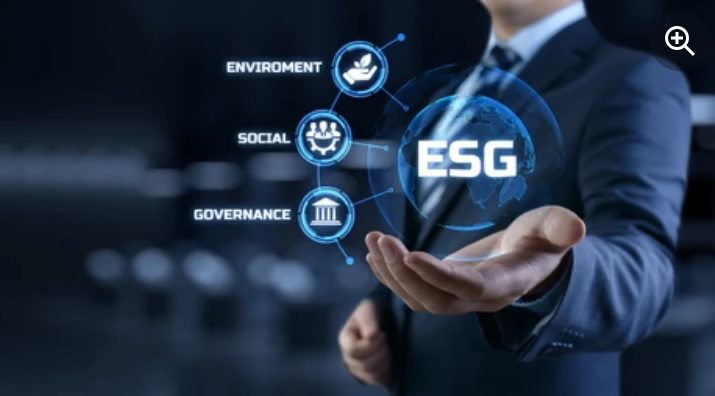 [Speaker Notes: Economic Responsibility and Stewardship
Οικονομική Υπευθυνότητα και Διαχείρηση

There are many ways of approaching how SG-9 Financiers approach global economic problems, such as discussed with the UN’s 17 Sustainable Development Goals. In the next 2 slides, I will focus another concept being practiced by numerous institutions around the world. 

Υπάρχουν πολλοί τρόποι προσέγγισης του τρόπου με τον οποίο οι Χρηματοδότες ΣΟ-9 προσεγγίζουν τα παγκόσμια οικονομικά προβλήματα, όπως συζητήθηκαν με τους 17 Στόχους Βιώσιμης Ανάπτυξης του ΟΗΕ. Στις επόμενες 2 διαφάνειες, θα εστιάσω σε μια άλλη ιδέα που εφαρμόζεται από πολλά ιδρύματα σε όλο τον κόσμο.

Members of the this Financial service group are Investors who are increasingly applying various ethical and responsible business strategies by identifying growth opportunities and material risks in the global economy.
The idea is about Economic Responsibility and Stewardship through 3 concepts: Governance, Social and Environment.

Μέλη αυτής της ομάδας Χρηματοοικονομικών Εξυπηρετητών είναι Επενδυτές που εφαρμόζουν όλο και περισσότερο διάφορες ηθικές και υπεύθυνες επιχειρηματικές στρατηγικές εντοπίζοντας ευκαιρίες ανάπτυξης και σημαντικούς κινδύνους στην παγκόσμια οικονομία.
Η ιδέα αφορά την Οικονομική Υπευθυνότητα και τη Διαχείριση μέσα από 3 έννοιες: Διακυβέρνηση, Κοινωνική και Περιβαλλοντική.


Governance – Leadership from Government + Industry
Διακυβέρνηση – Ηγεσία από Κυβέρνηση + Βιομηχανία

Companies that embrace diversity on their Board of Directors
Εταιρείες που αγκαλιάζουν τη διαφορετικότητα στο Διοικητικό τους Συμβούλιο

Companies that embrace corporate accountability and transparency, thus minimizing corruption
Εταιρείες που ασπάζονται την εταιρική λογοδοσία και διαφάνεια, ελαχιστοποιώντας έτσι τη διαφθορά

Divestment or withdrawal of funds can be effective method for bring about needed social change, such as US companies withdrawal from South Africa to impact economy to end Apartied or by encouraging companies world-wide to follow ethical standards in supporting Democracy and Human Rights

Η εκποίηση ή η απόσυρση κεφαλαίων μπορεί να είναι αποτελεσματική μέθοδος για την πραγματοποίηση της αναγκαίας κοινωνικής αλλαγής, όπως η απόσυρση εταιρειών των ΗΠΑ από τη Νότια Αφρική για να επηρεάσει την οικονομία στο τέλος του Απαρχαιντ ή ενθαρρύνοντας εταιρείες παγκοσμίως να ακολουθούν ηθικά πρότυπα για την υποστήριξη της Δημοκρατίας και των Ανθρωπίνων Δικαιωμάτων

Uniting the Western World in putting economic sanctions on Putin and Russian Oligarchs from benefiting economically as a result of Putin’s aggression against Ukraine 

Ενώνοντας τον Δυτικό Κόσμο στην επιβολή οικονομικών κυρώσεων στον Πούτιν και στους Ρώσους ολιγάρχες από το να επωφεληθούν οικονομικά ως αποτέλεσμα της επιθετικότητας του Πούτιν κατά της Ουκρανίας

Problem of overcome……Use of Dark Monies for Control and Influence….
Πρόβλημα υπέρβασης……Χρήση Σκοτεινών Χρημάτων για έλεγχο και επιρροή….

The idea that many people of Wealth, i.e. financial institutions, corporations and wealthy individuals are concentrating political and economic power over daily life. There’s also 30,000 + Lobbyists in Wash DC that are influencing legislation and subverting Democracy

Η ιδέα ότι πολλοί άνθρωποι του Πλούτου, δηλαδή χρηματοπιστωτικά ιδρύματα, εταιρείες και πλούσια άτομα συγκεντρώνουν την πολιτική και οικονομική εξουσία στην καθημερινή ζωή. Υπάρχουν επίσης 30.000 + Lobbyists στο Ουασινγκτον DC που επηρεάζουν τη νομοθεσία και υπονομεύουν τη Δημοκρατία


For example, for the last 40 years, there’s a consistent drive to weaken / negate all forms of Affirmative Action, environmental protections, scientific /medical research, influence the Media by creating mega mergers of Entertainment + News organizations for controlling how information and News gets to the Public

Για παράδειγμα, τα τελευταία 40 χρόνια, υπάρχει μια συνεχής προσπάθεια για αποδυνάμωση / άρνηση όλων των μορφών Θετικής Δράσης, προστασίας του περιβάλλοντος, επιστημονικής/ιατρικής έρευνας, επιρροής στα Μέσα δημιουργώντας μεγάλες συγχωνεύσεις οργανισμών Διασκέδαση  + Ειδήσεις για τον έλεγχο του τρόπου λήψης πληροφοριών και ειδήσεων στο κοινό

The Wealthy represent a small percentage of population but by exerting control of certain institutions, they have exerted influence society for selfish ends
Οι Πλούσιοι αντιπροσωπεύουν ένα μικρό ποσοστό του πληθυσμού, αλλά ασκώντας τον έλεγχο ορισμένων θεσμών, έχουν ασκήσει επιρροή στην κοινωνία για ιδιοτελείς σκοπούς

Drive to control or dismantle political institutions, legal canons and intellectual / cultural frameworks that have shaped public responsibility for protecting social norms and communities arising from excesses of private or corporate power

Οδηγία για τον έλεγχο ή την εξάρθρωση πολιτικών θεσμών, νομικών κανόνων και πνευματικών/πολιτιστικών πλαισίων που έχουν διαμορφώσει τη δημόσια ευθύνη για την προστασία των κοινωνικών κανόνων και των κοινοτήτων που προκύπτουν από υπερβολές της ιδιωτικής ή εταιρικής εξουσίας

In the last 20 years, Presidents Bush Jr. and Trump in the US have driven changes in Tax Laws that support the Wealthy at expense of public services and social programs and raise taxes on middle class working Americans

Τα τελευταία 20 χρόνια, οι Πρόεδροι Μπους Τζούνιορ και Τραμπ στις ΗΠΑ έχουν οδηγήσει σε αλλαγές στους φορολογικούς νόμους που υποστηρίζουν τους πλούσιους σε βάρος των δημόσιων υπηρεσιών και των κοινωνικών προγραμμάτων και αυξάνουν τους φόρους στους εργαζόμενους Αμερικανούς της μεσαίας τάξης

Concept: With revenues going to well-to-do and making them more wealthy, the US Treasury does not get the tax monies that they should have paid, and therefore with less monies, there’s less revenue to fund social programs.

Έννοια: Με τα έσοδα να είναι ευκατάστατα και να γίνονται πιο εύποροι, το Υπουργείο Οικονομικών των ΗΠΑ δεν λαμβάνει τους φόρους που θα έπρεπε να πληρώθει, και επομένως με λιγότερα χρήματα, υπάρχουν λιγότερα έσοδα για τη χρηματοδότηση κοινωνικών προγραμμάτων.

Taxing wealthy creates socio-economic-political climate where CEOs / Investors, etc. feel separated and then want to deflect monies into offshore accounts, i.e. other countries so they can’t be taxed within the country
Η φορολόγηση των πλουσίων δημιουργεί κοινωνικό-οικονομικό-πολιτικό κλίμα όπου οι διευθύνοντες σύμβουλοι / επενδυτές κ.λπ. αισθάνονται χωρισμένοι και στη συνέχεια θέλουν να εκτρέψουν τα χρήματα σε λογαριασμούς offshore, δηλαδή σε άλλες χώρες, ώστε να μην μπορούν να φορολογηθούν εντός της χώρας


Creates a We vs. Them and elitism scenario and hostility by citizenry who learn of the tax dodge by CEOs, Corporations, and corrupt politicians in power.Δημιουργεί ένα σενάριο Εμείς εναντίον Αυτών, ελιτισμού και εχθρότητα από πολίτες που μαθαίνουν για τη φοροδιαφυγή από διευθύνων Σύβουλους, εταιρείες και διεφθαρμένους πολιτικούς στην εξουσία.


Results in defunding of police, Arts, Mental healthcare, Environment and social welfare
Αποτελέσματα  έχουμε στην αποχρηματοδότηση της αστυνομίας, των τεχνών, της ψυχικής υγείας, του περιβάλλοντος και της κοινωνικής πρόνοιας

With all these activities and people being exposed as basically corrupt, this has planted firmly the notion (i.e. thoughtform) of corruption in government / Industry for the public and that there is consistent drive confront them and provide ethical behavior and leadership in Industry and Government

Με όλες αυτές τις δραστηριότητες και τους ανθρώπους να εκτίθενται ως βασικά διεφθαρμένοι, αυτό έχει εδραιώσει σταθερά  στο κοινό την έννοια (δηλαδή την σκεπτομορφή) της διαφθοράς στην κυβέρνηση /  στην βιομηχανία  και  ότι υπάρχει συνεχής ώθηση να την αντιμετώπιση του  και προσφορά για ηθική συμπεριφορά και ηγετική θέση στη βιομηχανία και την κυβέρνηση

 Social – Involving Communities and Local Entrepreneurs
Κοινωνική – Συμμετοχή Κοινοτήτων και Τοπικών Επιχειρηματιών

Synthesizing Conservative and Liberal thought on how a business / corporation should be run through social innovation: 
Συνθέτοντας Συντηρητική και Φιλελεύθερη σκέψη σχετικά με τον τρόπο λειτουργίας μιας επιχείρησης/εταιρείας μέσω της κοινωνικής καινοτομίας:

Emphasis on Initiative, efficacy, self-reliance, equal opportunity  and sharing of profits with employees and responsibility to the environment
Έμφαση στην Πρωτοβουλία, την αποτελεσματικότητα, την αυτοδυναμία, τις ίσες ευκαιρίες και την κατανομή των κερδών με τους εργαζόμενους και την ευθύνη για το περιβάλλον

In the Workplace:  Supports LGBTQ rights and encourages diversity in workplace, has policies protecting against sexual misconduct and pays fair wages to minorities and women
Στο Χώρο Εργασίας: Υποστηρίζει τα δικαιώματα LGBTQ και ενθαρρύνει τη διαφορετικότητα στο χώρο εργασίας, έχει πολιτικές που προστατεύουν από τη σεξουαλική ανάρμοστη συμπεριφορά και πληρώνει δίκαιους μισθούς σε μειονότητες και γυναίκες

Supports concept of practiced values of acceptance, inclusiveness and right human relations in workplace and gradually create influence in mainstream society
Υποστηρίζει την έννοια των ασκούμενων αξιών της αποδοχής, της περιεκτικότητας και των ορθών ανθρώπινων σχέσεων στον εργασιακό χώρο και σταδιακά δημιουργεί επιρροή στην κυρίαρχη κοινωνία


Operating with an ethical supply chain or “Cause Related Marketing” by investing money in products /services that are support the environment:
Λειτουργία με μια ηθική αλυσίδα εφοδιασμού ή «Μάρκετινγκ που σχετίζεται με τα Αιτία» επενδύοντας χρήματα σε προϊόντα/υπηρεσίες που υποστηρίζουν το περιβάλλον:

In Agriculture: buy Organic or “Non GMO Products” from a particular local company / label
Στη γεωργία: αγοράστε Βιολογικά ή «Μη ΓΤΟ Προϊόντα» από μια συγκεκριμένη τοπική εταιρεία/ετικέτα

Buy “non-Conflict Diamonds”
Αγοράστε "διαμάντια χωρίς σύγκρουση"

Buy products that don’t destroy habitats, rainforests or endanger animals
Αγοράστε προϊόντα που δεν καταστρέφουν οικότοπους, τροπικά δάση ή θέτουν σε κίνδυνο ζώα

Shifting control of resources (land, ownership and community) and example of this is through “Institute for Community Economics”
Η μετατόπιση του ελέγχου των πόρων (γη, ιδιοκτησία και κοινότητα) και παράδειγμα αυτού είναι μέσω του «Ινστιτούτου Κοινοτικής Οικονομίας»

In this example funds and loans are provided to finance community land trusts and towards cooperatives and nonprofit organizations. This initiative creates housing that is permanently affordable to people with lower incomes.
Σε αυτό το παράδειγμα παρέχονται κεφάλαια και δάνεια για τη χρηματοδότηση κοινοτικών καταπιστευμάτων γης και προς συνεταιρισμούς και μη κερδοσκοπικούς οργανισμούς. Αυτή η πρωτοβουλία δημιουργεί κατοικίες που είναι μόνιμα προσιτές σε άτομα με χαμηλότερα εισοδήματα.

Mirco-loans to 3rd World people…a small sums of monies are lent at low interest to a new business. 
Μικροδάνεια σε ανθρώπους του Τρίτου Κόσμου…δανείζονται μικρά χρηματικά ποσά με χαμηλό επιτόκιο σε νέες επιχείρησεις.

Microcredit is the extension of very small loans to impoverished borrowers who typically lack collateral, steady employment, or a verifiable credit history. It is designed to support entrepreneurship and alleviate poverty.

Η Μικροπίστωση είναι η επέκταση πολύ μικρών δανείων σε φτωχούς δανειολήπτες που συνήθως στερούνται εξασφαλίσεων, σταθερής απασχόλησης ή επαληθεύσιμου πιστωτικού ιστορικού. Έχει σχεδιαστεί για να υποστηρίξει την επιχειρηματικότητα και να ανακουφίσει τη φτώχεια.

Recommend reading "Spiritual Politics” by Gordon Davidson + Corrine McLaughlin for more details and examples
Προτείνετε την ανάγνωση του "Spiritual Politics" των Gordon Davidson + Corrine McLaughlin για περισσότερες λεπτομέρειες και παραδείγματα]
Economic Responsibility and Stewardship…Cont’d
Οικονομική Υπευθυνότητα και Διαχείριση…Συνέχεια
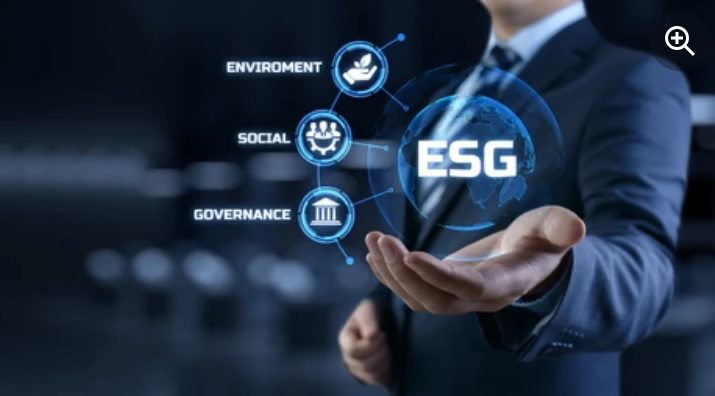 [Speaker Notes: Economic Responsibility and Stewardship….Cont’d
Οικονομική Υπευθυνότητα και Διαχείριση…Συνέχεια
 
For this last topic “Environment”, this is the over arching theme that “businesses, in order to be socially and environmentally sound, they must be sensitive and guided by higher principles
Για αυτό το τελευταίο θέμα «Περιβάλλον», αποτελέι το κύριο θέμα ότι «οι επιχειρήσεις, για να είναι κοινωνικά και περιβαλλοντικά υγιείς, πρέπει να είναι ευαίσθητες και να καθοδηγούνται από ανώτερες αρχές


Companies that put out carbon or sustainability reports, are striving to lower greenhouse gas emissions and limit harmful pollutants and chemicals into environment
Οι εταιρείες που δημοσιεύουν εκθέσεις άνθρακα ή βιωσιμότητας, προσπαθούν να μειώσουν τις εκπομπές αερίων του θερμοκηπίου και να περιορίσουν τους επιβλαβείς ρύπους και τις χημικές ουσίες στο περιβάλλον

Understanding that Nature’s “natural processes” is cyclic and waste generated from
Κατανοώντας ότι οι «φυσικές διεργασίες» της Φύσης είναι κυκλικές και δημιουργούνται απόβλητα
 
Eco-capitalists (socially responsible) companies as a matter of policy, uses only renewable energy sources and supplies
Οι οικοκαπιταλιστικές (κοινωνικά υπεύθυνες) εταιρείες ως θέμα πολιτικής χρησιμοποιούν μόνο ανανεώσιμες πηγές ενέργειας και προμήθειες

Companies, e.g. Dupont and DOW Chemical that sign on to this approach, make commitments and do business with only suppliers of products that don’t harm the environment, 
Οι εταιρείες, π.χ. Η Dupont και η DOW Chemical που προσυπογράφουν αυτήν την προσέγγιση, αναλαμβάνουν δεσμεύσεις και συνεργάζονται μόνο με προμηθευτές προϊόντων που δεν βλάπτουν το περιβάλλον,


Government should be a creative regulator on how influencing and promoting technologies that protect the environment
Η κυβέρνηση θα πρέπει να είναι ένας δημιουργικός ρυθμιστής για τον τρόπο με τον οποίο επηρεάζει και προωθεί τεχνολογίες που προστατεύουν το περιβάλλον

Developing sustainable technologies to protect environment, for example:
Ανάπτυξη βιώσιμων τεχνολογιών για την προστασία του περιβάλλοντος, για παράδειγμα:

Solar panels, dual flush or waterless toilets,  LED light bulbs uses less power, Geothermal heat pump,  Solar Water Heater, Green roof, recycling asphalt by CYCLEAN in TX, 
Ηλιακά πάνελ, τουαλέτες διπλής ροής ή χωρίς νερό, λαμπτήρες LED καταναλώνουν λιγότερη ενέργεια, Γεωθερμική αντλία θερμότητας, Ηλιακός θερμοσίφωνας, Πράσινη στέγη, ανακύκλωση ασφάλτου από την CYCLEAN στο Τέξας,

Pollution in world’s oceans by Plastic accounts for billions of tons of waste and impacts sea turtles, whales, seabirds, fish, coral reefs:
Η ρύπανση των ωκεανών του κόσμου από το πλαστικό ευθύνεται για δισεκατομμύρια τόνους απορριμμάτων και επηρεάζει τις θαλάσσιες χελώνες, τις φάλαινες, τα θαλασσοπούλια, τα ψάρια, τους κοραλλιογενείς υφάλους:

Local communities and conservation organization in countries around the world clean up beaches to protect species, e.g. turtles’ habitat; Plastic is collected and recycled and in some cases re-purposed, by companies making products and packaging from ocean plastic
Οι τοπικές κοινότητες και οι οργανώσεις διατήρησης σε χώρες σε όλο τον κόσμο καθαρίζουν τις παραλίες για να προστατεύσουν είδη, π.χ. βιότοπος χελωνών· Το πλαστικό συλλέγεται και ανακυκλώνεται και σε ορισμένες περιπτώσεις επαναχρησιμοποιείται, από εταιρείες που κατασκευάζουν προϊόντα και συσκευασίες από πλαστικό ωκεανού


“Valdez Principles”, named after the Exxon oil spill in 1989 in Alaska. It is a code that asks companies to protect the environment, minimize waste, use natural resources in a sustainable way and be responsible for any damages caused by their activities.

«Αρχές Valdez», που πήρε το όνομά της από την πετρελαιοκηλίδα της Exxon το 1989 στην Αλάσκα. Είναι ένας κώδικας που ζητά από τις εταιρείες να προστατεύουν το περιβάλλον, να ελαχιστοποιούν τα απόβλητα, να χρησιμοποιούν τους φυσικούς πόρους με βιώσιμο τρόπο και να είναι υπεύθυνες για τυχόν ζημιές που προκαλούνται από τις δραστηριότητές τους.

Greenpeace as an Independent organization or NGO focuses its campaigning on worldwide issues such as climate change, deforestation, overfishing, commercial whaling, genetic engineering, and anti-nuclear issues. 
Η Greenpeace ως ανεξάρτητος οργανισμός ή ΜΚΟ εστιάζει την εκστρατεία της σε παγκόσμια ζητήματα όπως η κλιματική αλλαγή, η αποψίλωση των δασών, η υπεραλίευση, η εμπορική φαλαινοθηρία, η γενετική μηχανική και τα αντιπυρηνικά ζητήματα.

It uses direct action, lobbying, research, and ecotage to achieve its goals. 
Their work raises environmental issues to public knowledge, and influenced governments and private industry globally.
Their global network does not accept funding from governments, corporations, or political parties, instead relies on millions of individual supporters and foundation grants. 

Χρησιμοποιεί άμεση δράση, λόμπι, έρευνα και ecotage για να επιτύχει τους στόχους της.
Το έργο τους θέτει περιβαλλοντικά ζητήματα στη γνώση του κοινού επιρεάζει τις κυβερνήσεις και την ιδιωτική βιομηχανία παγκοσμίως.
Το παγκόσμιο δίκτυό τους δεν δέχεται χρηματοδότηση από κυβερνήσεις, εταιρείες ή πολιτικά κόμματα, αλλά βασίζεται σε εκατομμύρια μεμονωμένους υποστηρικτές και επιχορηγήσεις ιδρυμάτων.


Critical for Businesses to act on Climate Change
Είναι Κρίσιμο για τις Επιχειρήσεις να δράσουν για την Κλιματική Αλλαγή

Industry needs to understand the importance of climate change and create short and long term prospects…..
Η βιομηχανία πρέπει να κατανοήσει τη σημασία της κλιματικής αλλαγής και να δημιουργήσει βραχυπρόθεσμες και μακροπρόθεσμες προοπτικές…..

Need for encouraging the greatest polluters – companies and nations to: “Green the Brown” by decarbonizing many industry sectors
Ανάγκη ενθάρρυνσης των μεγαλύτερων ρυπαίνων – εταιρειών και εθνών για να : «Πρασινίσουν το Καφέ» με την απαλλαγή από τον άνθρακα πολλών βιομηχανικών τομέων

Requires a strategy and large amounts of capital to get polluting industries on board and stop polluting for achieving a future sustainable and “pollution free” world
Απαιτείται στρατηγική και μεγάλα ποσά κεφαλαίων για να ενταχθούν οι ρυπογόνες βιομηχανίες και να σταματήσουν να ρυπαίνουν για την επίτευξη ενός μελλοντικού βιώσιμου και «χωρίς ρύπανση» κόσμου


Provide innovation funding as part of the “Green Deal” requires companies and countries to take meaningful action by funding Green projects to tackle Climate Change
Η παροχή χρηματοδότησης καινοτομίας ως μέρος της «Πράσινης Συμφωνίας» απαιτεί από τις εταιρείες και τις χώρες να αναλάβουν ουσιαστική δράση χρηματοδοτώντας Πράσινα έργα για την αντιμετώπιση της Κλιματικής Αλλαγής

Create laws for stricter standards on emissions, air and water quality standards, with a greater focus on “Cleantech”
Δημιουργία νόμων για αυστηρότερα πρότυπα σχετικά με τις εκπομπές, τα πρότυπα ποιότητας του αέρα και του νερού, με μεγαλύτερη εστίαση στην «Cleantech»

190 countries attend Conference in Nov. 2021 and sign on to Glasgow Climate Pact
190 χώρες συμμετέχουν στη Διάσκεψη τον Νοέμβριο του 2021 και υπογράφουν το Σύμφωνο της Γλασκώβης για το κλίμα

Goal – to limit global warming to 1.5 degrees Celsius
Στόχος – ο περιορισμός της υπερθέρμανσης του πλανήτη στους 1,5 βαθμούς Κελσίου


Quotes from EY.com website (provide Business strategy, leadership and Solutions for addressing Climate Change and Sustatinability
Αποσπάσματα από τον ιστότοπο EY.com (παρέχουν Επιχειρηματική στρατηγική, ηγεσία και Λύσεις για την αντιμετώπιση της κλιματικής αλλαγής και της Βιωσιμότητας

“More CEOs of major companies attended Glasgow Conference than any previous climate change conference in history, and over 450 financial institutions from 45 nations made net zero commitments under the banner”
Περισσότεροι Διευθύνοντες Σύμβουλοι μεγάλων εταιρειών παρακολούθησαν το Συνέδριο της Γλασκόβης από οποιοδήποτε προηγούμενο συνέδριο για την κλιματική αλλαγή στην ιστορία. Πάνω από 450 χρηματοπιστωτικά ιδρύματα από 45 έθνη ανέλαβαν καθαρές μηδενικές δεσμεύσεις».

Since the onset of the COVID-19 pandemic, they attach greater importance to corporates’ ESG performance, including decarbonization efforts, when it comes to their investment strategy and decision-making

Από την έναρξη της πανδημίας COVID-19, αποδίδουν μεγαλύτερη σημασία στην απόδοση ESG των επιχειρήσεων, συμπεριλαμβανομένων των προσπαθειών απαλλαγής από τις ανθρακούχες εκπομπές, όσον αφορά την επενδυτική τους στρατηγική και τη λήψη αποφάσεων]
Influence of 7th Ray in 
Economic Activity
Επιρροή της 7ης Ακτίνας στην Οικονομική Δραστηριότητα
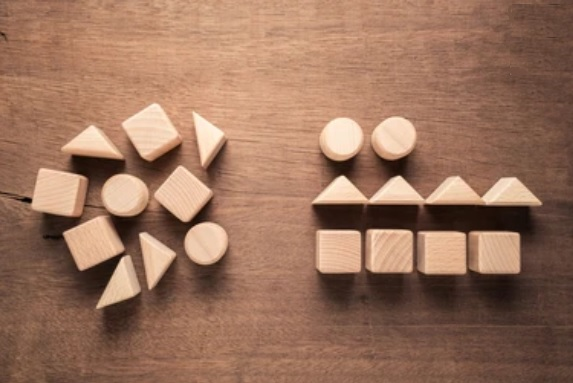 [Speaker Notes: Influence of 7th Ray in Economic Affairs
Επιρροή της 7ης Ακτίνας στις Οικονομικές Υποθέσεις

See Prophesies, pp. 81-92
Βλέπε Προφητείες, σελ. 81-92


EP I, p. 390/1  The incoming 7th ray is slowly imposing order and Hierarchical control upon the planet.  The effect of these influences is felt in the following sequential order:
EΨ I, σελ. 390/Ι Η εισερχόμενη 7η ακτίνα επιβάλλει σιγά σιγά τάξη και Ιεραρχικό έλεγχο στον πλανήτη. Η επίδραση αυτών των επιρροών γίνεται αισθητή με την ακόλουθη διαδοχική σειρά:

The sensing of an ideal from impression
The formulation of a theory in the concrete mind
The growth of public opinion. This could be within an organization or between a group of commercial entities, such as setting up trade alliances.
The imposition of a growing "pattern" upon the evolving life. When a business venture is setup between more than one partner, they share knowledge and experience and set up objectives on how the venture would work.
The production or creation of a form based upon that pattern. 
The stabilized functioning of the life within the form.

Η αίσθηση ενός ιδανικού από εντύπωση
Η διατύπωση μιας θεωρίας στο συγκεκριμένο νου
Η ανάπτυξη της κοινής γνώμης. Αυτό θα μπορούσε να είναι εντός ενός οργανισμού ή μεταξύ μιας ομάδας εμπορικών οντοτήτων, όπως η σύσταση εμπορικών συμμαχιών.
Η επιβολή ενός αυξανόμενου «μοτίβου» στην εξελισσόμενη ζωή. Όταν ένα επιχειρηματικό εγχείρημα δημιουργείται μεταξύ περισσότερων του ενός εταίρων, μοιράζονται γνώση και εμπειρία και θέτουν στόχους για το πώς θα λειτουργούσε το εγχείρημα.
Η παραγωγή ή η δημιουργία μιας φόρμας που βασίζεται σε αυτό το μοτίβο.
Η σταθεροποιημένη λειτουργία της ζωής μέσα στη μορφή.
 
One of the major characteristics of the 7th ray disciple is his intense practicality. He works upon the physical plane with a constant and steady objective in order to bring about results which will be effective in determining the forms of the coming culture and civilization.
 
Ένα από τα κύρια χαρακτηριστικά του μαθητή της 7ης ακτίνας είναι η έντονη πρακτικότητά του. Εργάζεται στο φυσικό πεδίο με έναν αδιάκοπο και σταθερό στόχο προκειμένου να επιφέρει αποτελέσματα που θα είναι αποτελεσματικά στον προσδιορισμό των μορφών του επερχόμενου πολιτισμού και της κοθλτούρας.

It is largely the ray of executive work, with the object of building, coordinating and producing cohesion in the four lower kingdoms of nature. It is distinguished largely by the energy which manifests itself in rhythm and government, rule or law and order, executive organization, such as in the world of commerce and of finance. 

Είναι σε μεγάλο βαθμό η ακτίνα του εκτελεστικού έργου, με αντικείμενο την οικοδόμηση, τον συντονισμό και την παραγωγή συνοχής στα τέσσερα κατώτερα βασίλεια της φύσης. Διακρίνεται σε μεγάλο βαθμό από την ενέργεια που εκδηλώνεται με ρυθμό και κυβέρνηση, κανόνα ή νόμο και τάξη, εκτελεστική οργάνωση, όπως στον κόσμο του εμπορίου και των οικονομικών.

Ultimately, to reorganize world affairs and so initiate the New World Order. This is definitely in the realm of ceremonial magic.
Τελικά, για την αναδιοργάνωση των παγκόσμιων υποθέσεων και έτσι την έναρξη της Νέας Παγκόσμιας Τάξης. Αυτό είναι σίγουρα στη σφαίρα της τελετουργικής μαγείας.

The 7th ray brings opportunity through an active and coordinated concrete mind, and their vast business capacity for achieving the gradual domination over the organization. Form this work, a new rhythm,  rule and order under the influence of the 7th Ray will ensue. 

Η 7η ακτίνα φέρνει ευκαιρίες μέσω ενός ενεργού και συντονισμένου συγκεκριμένου νου και της τεράστιας επιχειρηματικής τους ικανότητας για την επίτευξη της σταδιακής κυριαρχίας πάνω στον οργανισμό. Από αυτό το έργο, θα ακολουθήσει ένας νέος ρυθμός, κανόνας και τάξη υπό την επίδραση της 7ης Ακτίνας.

Bring into being upon the mental plane a widespread and recognized relation between the soul of the organization and the use of the mind.
Φέρτε σε ύπαρξη στο νοητικό πεδίο μια ευρέως διαδεδομένη και αναγνωρισμένη σχέση μεταξύ της ψυχής της οργάνωσης και της χρήσης του νου.

The disciple wields force in order to build the forms which will meet his requirements and does this more scientifically than do disciples on other rays. 
This is demonstrated by personages such as Jeff Bezos who created Amazon or Elon Musk who created the Tesla Corporation. Both corporate organizations are expansive and ordered and well thought out to facilitate a successful order and control.

Ο μαθητής ασκεί δύναμη για να χτίσει τις μορφές που θα ανταποκρίνονται στις απαιτήσεις του και το κάνει αυτό πιο επιστημονικά από ότι οι μαθητές σε άλλες ακτίνες.
Αυτό αποδεικνύεται από πρόσωπα όπως ο Jeff Bezos που δημιούργησε την Amazon ή ο Elon Musk που δημιούργησε την Tesla Corporation. Και οι δύο εταιρικοί οργανισμοί είναι επεκτατικοί , οργανωμένοι και καλά μελετημένοι για να διευκολύνουν μια επιτυχημένη παραγγελία και έλεγχο.


The 7th Ray will foster the group spirit, and the rhythm of the group, the objectives of the group and the rhythmic-working of the group. 
Η 7η Ακτίνα θα ενισχύσει το ομαδικό πνεύμα και τον ρυθμό της ομάδας, τους στόχους της ομάδας και τη ρυθμική εργασία της ομάδας.

In the business world, internal IT environments are often structured in an intelligible manner to foster collaboration and open communication, i.e. right human relations. This activity fosters goodwill and cooperation, a reflection of the will-to-good of the first divine aspect.
Also, the 7th Ray that deals with the building forces of nature, that concerns itself with the utilization of the form intelligently by the life aspect. 

Στον επιχειρηματικό κόσμο, τα εσωτερικά περιβάλλοντα πληροφορικής είναι συχνά δομημένα με κατανοητό τρόπο για να ενθαρρύνουν τη συνεργασία και την ανοιχτή επικοινωνία, δηλαδή τις ορθές ανθρώπινες σχέσεις. Αυτή η δραστηριότητα ενθαρρύνει την καλή θέληση και τη συνεργασία, μια αντανάκλαση της θέλησης για καλό της πρώτης θείας πτυχής.
Επίσης, η 7η Ακτίνα που ασχολείται με τις δομικές δυνάμεις της φύσης, που ασχολείται με την έξυπνη αξιοποίηση της μορφής από την όψη της ζωής.

“ The 7th ray governs the sacral center and the sublimation of its energy into the throat or into the higher creative center which is a place of great creativity. The 7th Ray is therefore setting in motion a period of tremendous creative activity, both on the material plane through the stimulation of the sex life of all peoples and in the three worlds through the stimulation brought about when soul and form are consciously related”. R&I, p. 572

« Η 7η ακτίνα κυβερνά το ιερό κέντρο και την μετουσίωση της ενέργειάς της στο λαιμό ή στο ανώτερο δημιουργικό κέντρο που είναι ένας τόπος μεγάλης δημιουργικότητας. Η 7η Ακτίνα λοιπόν θέτει σε κίνηση μια περίοδο τεράστιας δημιουργικής δραστηριότητας, τόσο στο υλικό πεδίο μέσω της διέγερσης της σεξουαλικής ζωής όλων των λαών όσο και στους τρεις κόσμους μέσω της διέγερσης που προκαλείται όταν η ψυχή και η μορφή συνδέονται συνειδητά». R&I, σελ. 572

In the business world, there are many who are working from the creative side expand their enterprise
Here, The 7th ray is helping to readjust negative and positive relationships, primarily in connection with the sex relation and marriage.

Στον επιχειρηματικό κόσμο, υπάρχουν πολλοί που εργάζονται από τη δημιουργική και πλευρά επεκτείνουν την επιχείρησή τους
Εδώ, η 7η ακτίνα βοηθά στην αναπροσαρμογή των αρνητικών και θετικών σχέσεων, κυρίως σε σχέση με τη σεξουαλική σχέση και τον γάμο.

 
“In contrast to the 7th Ray, the 6th ray devotee is far more abstract and mystical in his work and thought, and seldom has any real understanding of the right relation between form and energy. He thinks almost entirely in terms of quality and pays little attention to the material side of life and the true significance of substance as it produces phenomena”.  (DN, p. 126)

«Σε αντίθεση με την 7η Ακτίνα, ο οπαδός/ακόλουθος της 6ης ακτίνας είναι πολύ πιο αφηρημένος και μυστικιστικός στο έργο και τη σκέψη του και σπάνια έχει πραγματική κατανόηση της ορθής σχέσης μεταξύ μορφής και ενέργειας. Σκέφτεται σχεδόν εξ ολοκλήρου ως προς την ποιότητα και δίνει ελάχιστη σημασία στην υλική πλευρά της ζωής και την πραγματική σημασία της ουσίας καθώς παράγει φαινόμενα». (ΜΝΕ, σ.126)

 
We understand that the etheric body receives and distributes force from many different directions, e.g. from prana, impressions from the abstract mind or Soul, psychic impressions or thoughtforms, and from others through telepathy. This is a process that transfers energy and force from the centers below the diaphragm to the centers above the solar plexus. The whole process is one of development, use and transference.  The centers act as transmitters of certain forms of energy consciously directed by the Soul with the intent of driving the physical body to fulfilling the Soul’s purpose. The everyday man is beginning to function intelligently and consciously through the solar plexus center.

Καταλαβαίνουμε ότι το αιθερικό σώμα δέχεται και διανέμει δύναμη από πολλές διαφορετικές κατευθύνσεις, π.χ. από την πράνα, εντυπώσεις από τον αφηρημένο νου ή την Ψυχή, ψυχικές εντυπώσεις ή σκεπτομορφές, και από άλλους μέσω της τηλεπάθειας. Αυτή είναι μια διαδικασία που μεταφέρει ενέργεια και δύναμη από τα κέντρα κάτω από το διάφραγμα στα κέντρα πάνω από το ηλιακό πλέγμα. Η όλη διαδικασία είναι μια διαδικασία ανάπτυξης, χρήσης και μεταφοράς. Τα κέντρα λειτουργούν ως πομποί ορισμένων μορφών ενέργειας που κατευθύνονται συνειδητά από την Ψυχή με σκοπό να οδηγήσουν το φυσικό σώμα στην εκπλήρωση του σκοπού της Ψυχής. Ο καθημερινός άνθρωπος αρχίζει να λειτουργεί έξυπνα και συνειδητά μέσω του κέντρου του ηλιακού πλέγματος.


The etheric body links the 3 lower vehcicles with the Spiritual Triad:  Physical form with the higher Atma; Astral/ Emotional body with Buddhi of the Intuitional Plane; Mental to Manas

Το αιθερικό σώμα συνδέει τα 3 κατώτερα οχήματα με την Πνευματική Τριάδα: Φυσική μορφή με το ανώτερο Άτμα. Αστρικό/Συναισθηματικό σώμα με τον Βούδι του Ενορατικού Πεδίου και το Νοητικό με το Μάνας

 
With the taking of the 1st Initiation and unfoldment of the Christ life as a result of the presence of 2nd divine aspect love, will result in the ending of economic fear, human and material need will be controlled by a vast group of initiates of the 1st Initiation whose consciousness is of responsibility and service.

Με τη λήψη της 1ης Μύησης και το ξεδίπλωμα της ζωής του Χριστού ως αποτέλεσμα της παρουσίας της 2ης θείας όψης της αγάπης, θα έχει ως αποτέλεσμα τον τερματισμό του οικονομικού φόβου, οι ανθρώπινες και υλικές ανάγκες θα ελέγχονται από μια τεράστια ομάδα μυημένων της 1ης Μύησης της οποίας η συνείδηση είναι  εκείνη της ευθύνης και της  υπηρεσίας.]
Επισκόπηση: Επιτεύγματα
Overview: Accomplishments
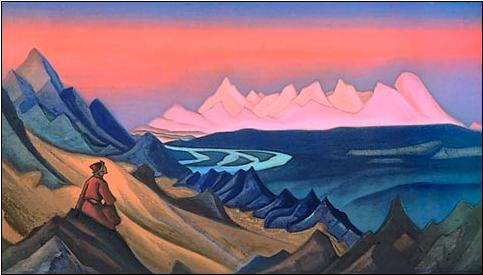 [Speaker Notes: Overview…..
Επισκόπηση….

What has been accomplished by the Financiers and Economists?
Τι έχουν καταφέρει οι Χρηματιστές και οι Οικονομολόγοι;

Since Alice A. Bailey wrote Problems of Humanity in the late 1940s, there has been considerable progress in raising the economic and financial status of millions of people around the world. But with this prosperity, has come a price. People around the world have been seduced by the material dream at the expense of the environment. How much longer can the Earth sustain the billions of people, clamoring to meet their insatiable material desires? On the other hand, with the increased population, there are more people of goodwill, of altruism and philanthropy than ever before on the planet. 

Από τότε που η Alice A. Bailey έγραψε τα Προβλήματα της Ανθρωπότητας στα τέλη της δεκαετίας του 1940, έχει σημειωθεί σημαντική πρόοδος στην αύξηση της οικονομικής και χρηματοποιστωτικής  κατάστασης εκατομμυρίων ανθρώπων σε όλο τον κόσμο. Αλλά με αυτή την ευημερία, έχει ένα τίμημα. Οι άνθρωποι σε όλο τον κόσμο έχουν παρασυρθεί από το υλικό όνειρο σε βάρος του περιβάλλοντος. Πόσο ακόμη μπορεί η Γη να συντηρεί τα δισεκατομμύρια των ανθρώπων που φωνάζουν για να ικανοποιήσουν τις ακόρεστες υλικές επιθυμίες τους; Από την άλλη, με τον αυξημένο πληθυσμό, υπάρχουν περισσότεροι άνθρωποι καλής θέλησης, αλτρουισμού και φιλανθρωπίας από ποτέ στον πλανήτη.


By investing in the future, Financiers and people with wealth are bringing a higher vibration of uses of “money energy” and understanding to light which plays out through the media, the Arts, education, politics and economies of the world. In the long run, this also aids in the needs of the children and women's issues. Indeed, through their influence, more monies are allocated and raised than ever before for all these enterprises. It is they who continue to hold the thoughtform for a better future than previous generations.

Επενδύοντας στο μέλλον, οι Χρηματοδότες και οι άνθρωποι με πλούτο φέρνουν στο φως μια υψηλότερη δόνηση των χρήσεων της «χρηματικής ενέργειας» και της κατανόησης που διαδραματίζεται μέσω των μέσων ενημέρωσης, των Τεχνών, της εκπαίδευσης, της πολιτικής και των οικονομιών του κόσμου. Μακροπρόθεσμα, αυτό βοηθά επίσης στις ανάγκες των παιδιών και στα γυναικεία ζητήματα. Πράγματι, μέσω της επιρροής τους, διατίθενται και συγκεντρώνονται περισσότερα χρήματα από ποτέ για όλες αυτές τις επιχειρήσεις. Είναι αυτοί που συνεχίζουν να διατηρούν τη σκεπτομορφή για ένα καλύτερο μέλλον από τις προηγούμενες γενιές.


UN’s 17 Sustainable Development Goals
Οι 17 Στόχοι Βιώσιμης Ανάπτυξης του ΟΗΕ


Economic Responsibility and Stewardship through Governance, Social change and Environment
Οικονομική Υπευθυνότητα και Διαχείριση μέσω  Διακυβέρνησης, Κοινωνικής Αλλαγής και του Περιβάλλοντος

Although not necessarily based on spiritual principles, they are a positive step forward
Αν και δεν βασίζονται απαραίτητα σε πνευματικές αρχές, αποτελούν ένα θετικό βήμα προς τα εμπρός

Deal with the divine aspect of money. Will regard money as the means whereby divine purpose can be carried forward. Will handle money as the agency thru which the building forces of the universe consciousness carry forward the work needed. Thus, the building forces will be occupied with the building of the subjective “Tempe of the Lord”, rather than the materializing of that which meets man’s desire.

Ασχοληθείτε με τη θεία πτυχή του χρήματος. Θα θεωρήσετε το χρήμα ως το μέσο με το οποίο μπορεί να προωθηθεί ο θείος σκοπός. Χειριστείτε τα χρήματα ως τον πράκτορα μέσω του οποίου οι δομικές δυνάμεις της συνείδησης του σύμπαντος μεταφέρουν το έργο που απαιτείται. Έτσι, οι δομικές δυνάμεις θα ασχοληθούν με την οικοδόμηση του υποκειμενικού «Τέμπλου του Κυρίου», παρά με την υλοποίηση εκέινου που ικανοποιεί την επιθυμία του ανθρώπου.

Ασχοληθείτε με τη θεϊκή πτυχή του χρήματος. Θα θεωρήσει το χρήμα ως το μέσο με το οποίο μπορεί να προωθηθεί ο θεϊκός σκοπός. Θα χειριστεί τα χρήματα ως το πρακτορείο μέσω του οποίου οι δομικές δυνάμεις της συνείδησης του σύμπαντος μεταφέρουν το έργο που απαιτείται. Έτσι, οι οικοδομικές δυνάμεις θα ασχοληθούν με την οικοδόμηση του υποκειμενικού «Τεμπλού του Κυρίου», παρά με την υλοποίηση αυτού που ικανοποιεί την επιθυμία του ανθρώπου.


Working with SG-5 the Political Organizers, they help to apply the Principle of Sharing to the fundamental laws of economics; thru this work they relate soul to soul
Συνεργαζόμενοι με το ΣΟ-5 τους Πολιτικούς Οργανωτές, βοηθούν στην εφαρμογή της Αρχής του Μερισμού στους θεμελιώδεις νόμους της οικονομίας. μέσω αυτού του έργου συνδέουν την ψυχή με την ψυχή

Work with the energies and forces and values of interchange / commerce, i.e. right motive and with the values of commerce
Εργαστείτε με τις ενέργειες και τις δυνάμεις και τις αξίες της ανταλλαγής / εμπορίου, δηλαδή το σωστό κίνητρο και με τις αξίες του εμπορίου


Questions?  Comments?
Ερωτήσεις; Σχόλια?


Next month’s talk will be SG-10 – Creative Workers
Η ομιλία του επόμενου μήνα θα είναι το ΣΟ-10 – Δημιουργικοί Εργάτες]